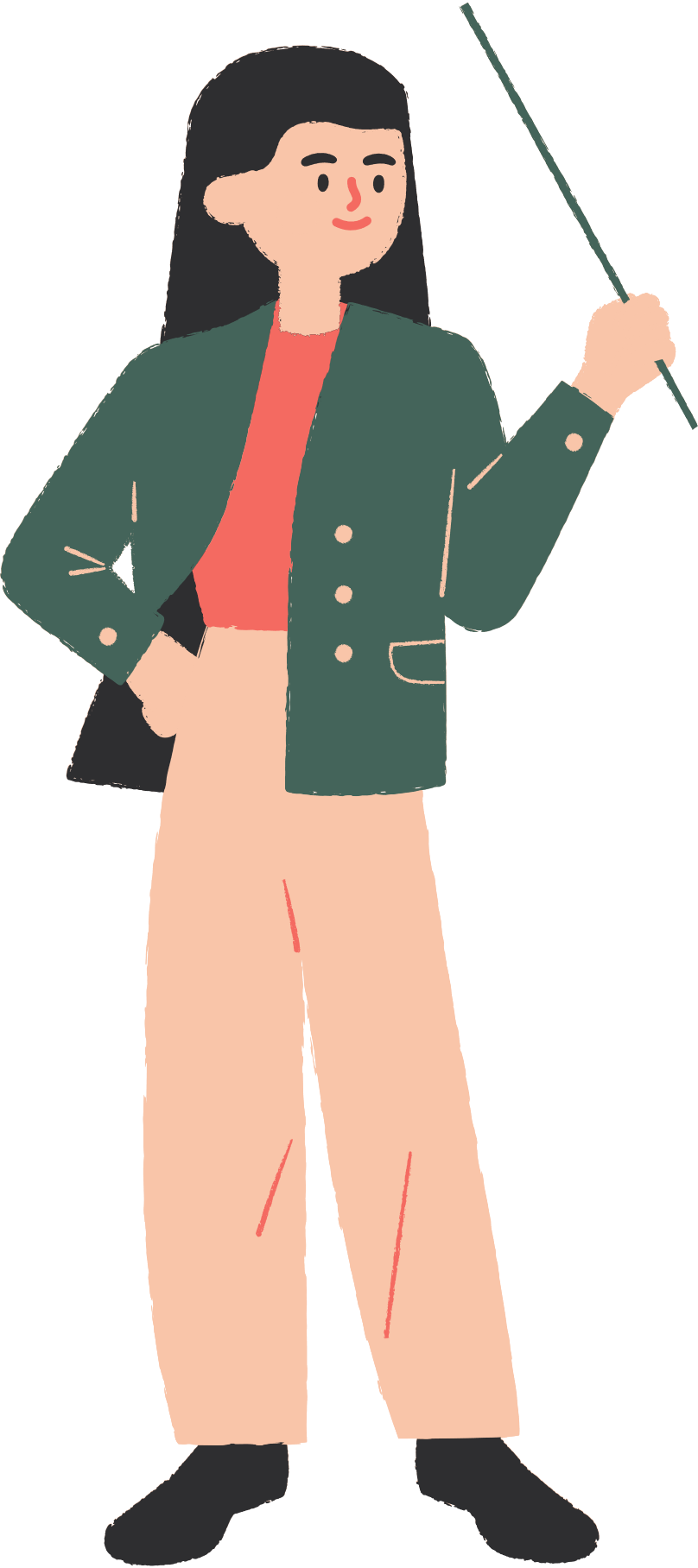 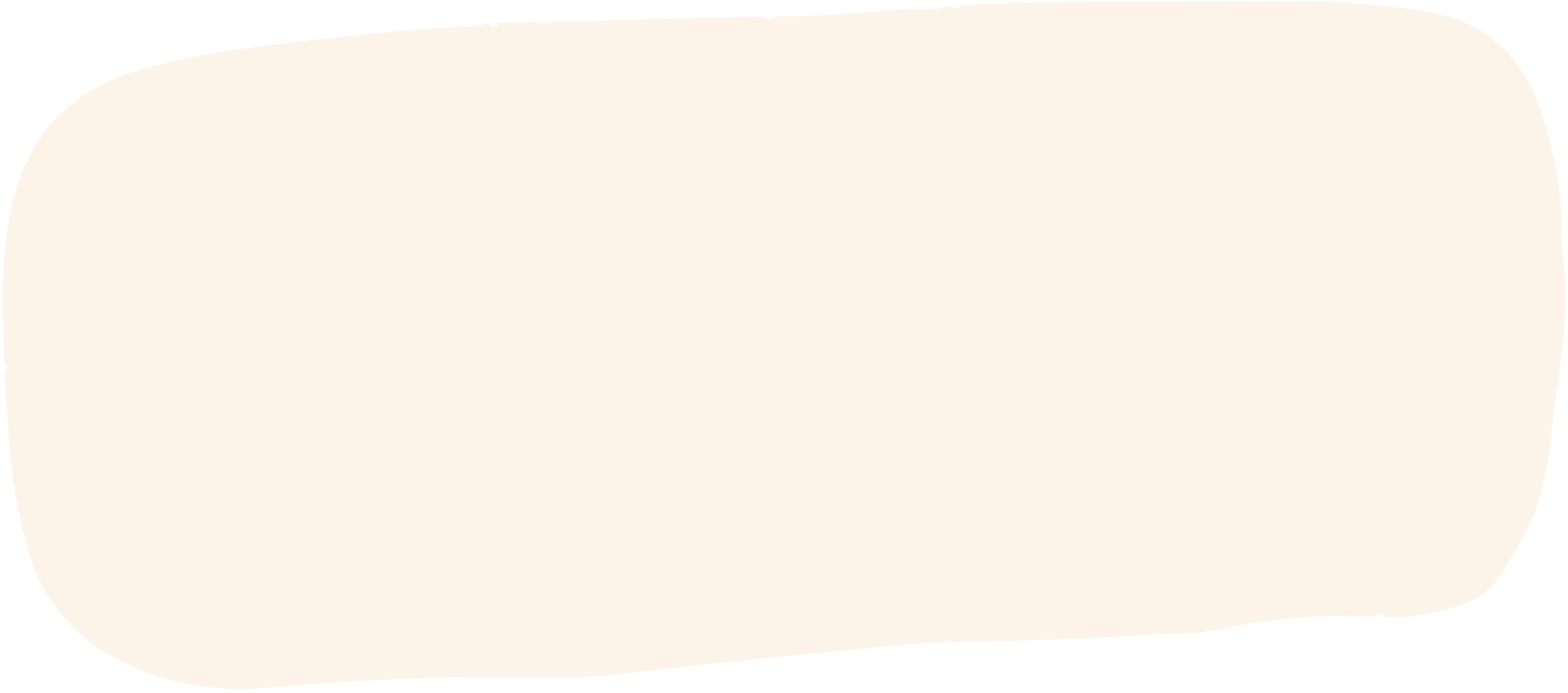 CHÀO MỪNG CÁC EM 
ĐẾN VỚI TIẾT HỌC 
HÔM NAY!
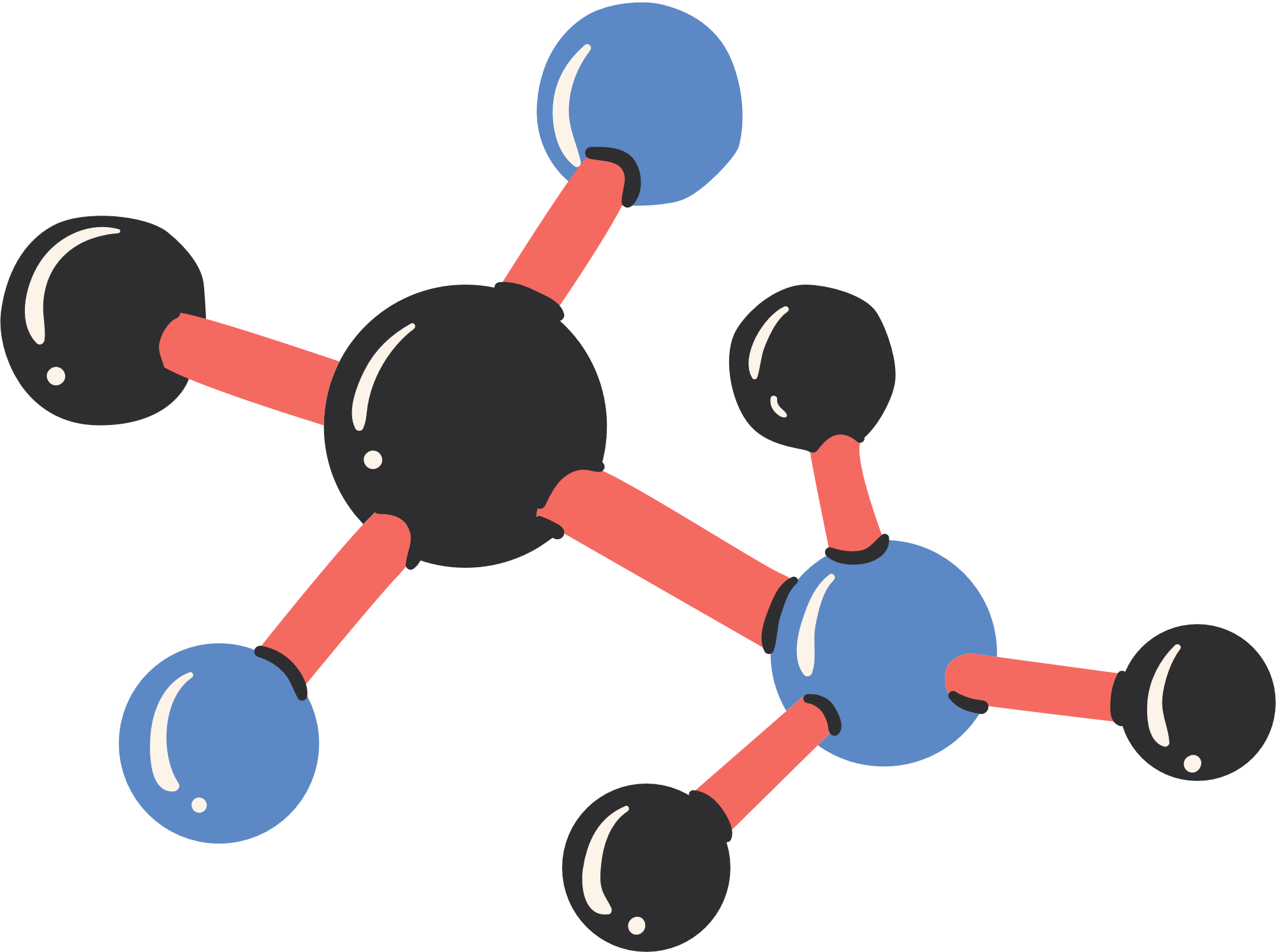 BÀI TẬP TRẮC NGHIỆM
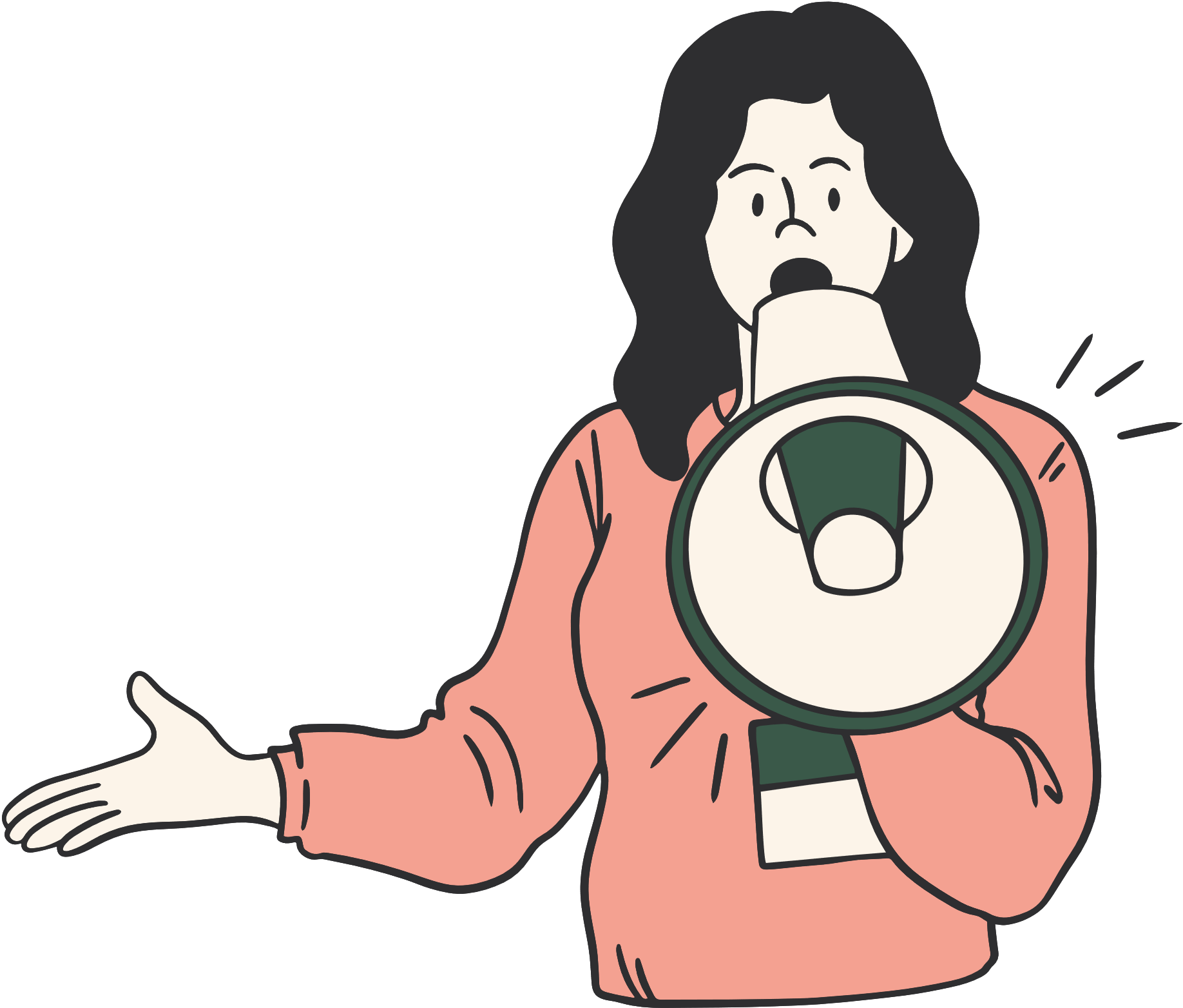 BÀI TẬP TRẮC NGHIỆM
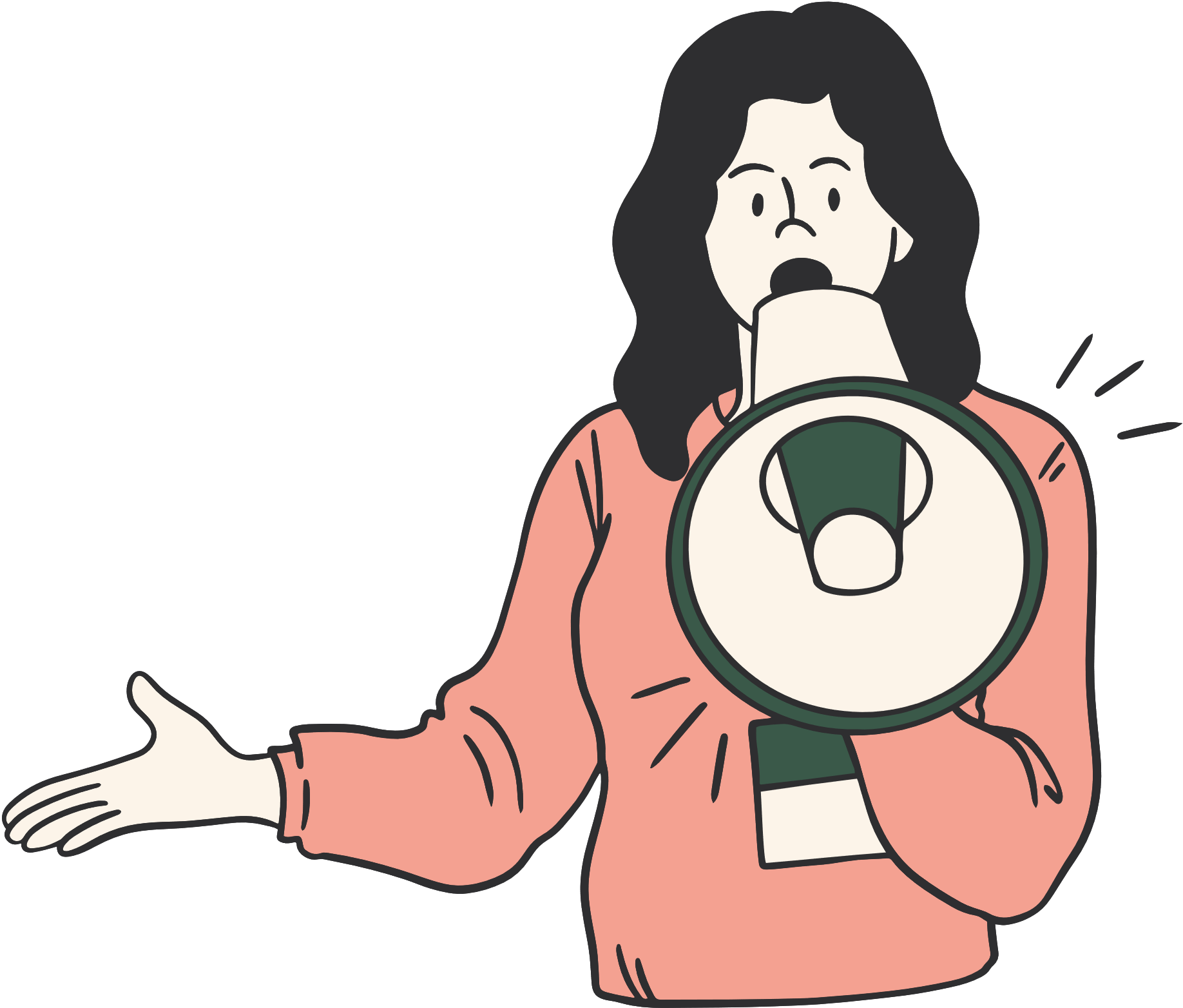 BÀI TẬP TRẮC NGHIỆM
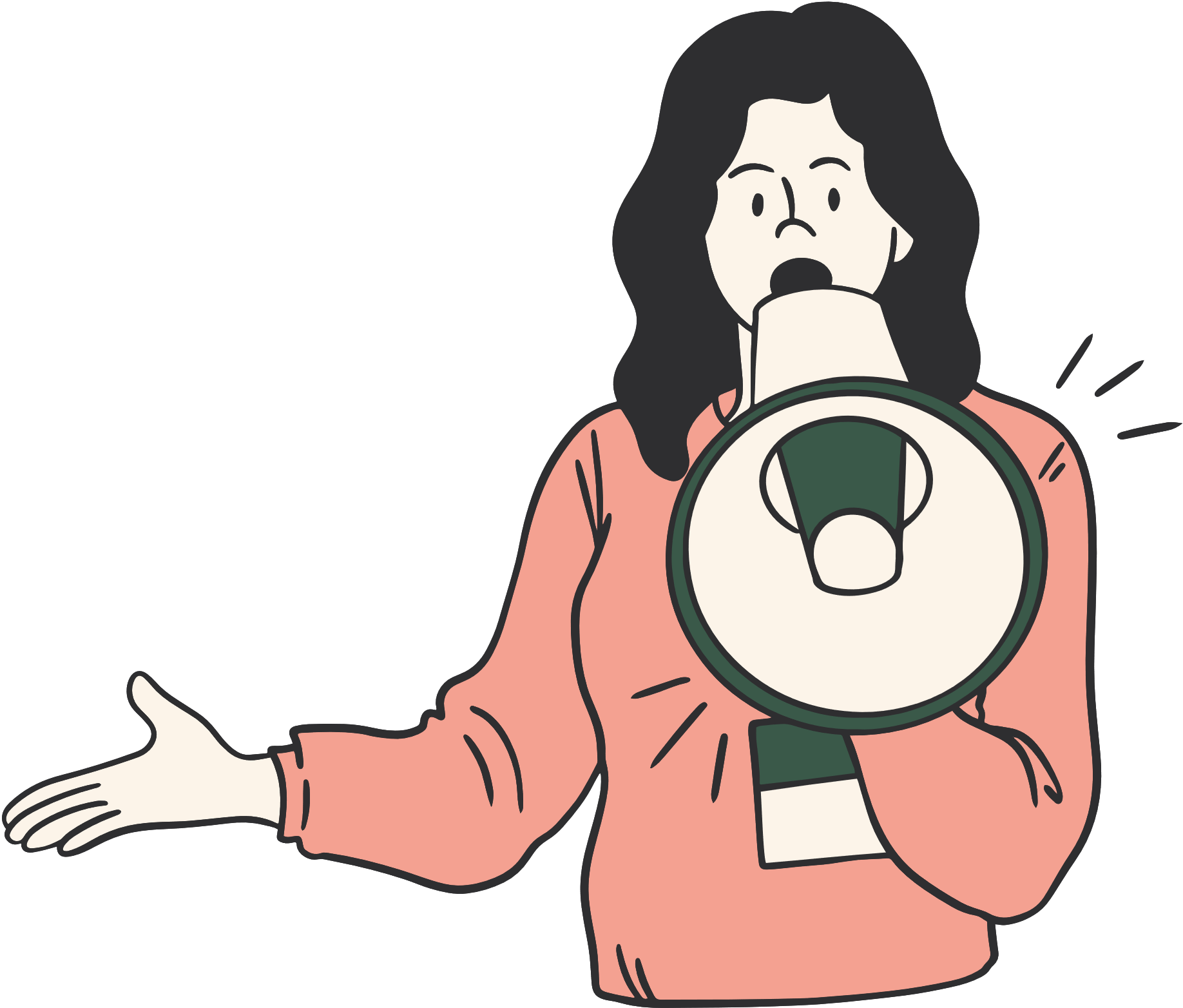 BÀI TẬP TRẮC NGHIỆM
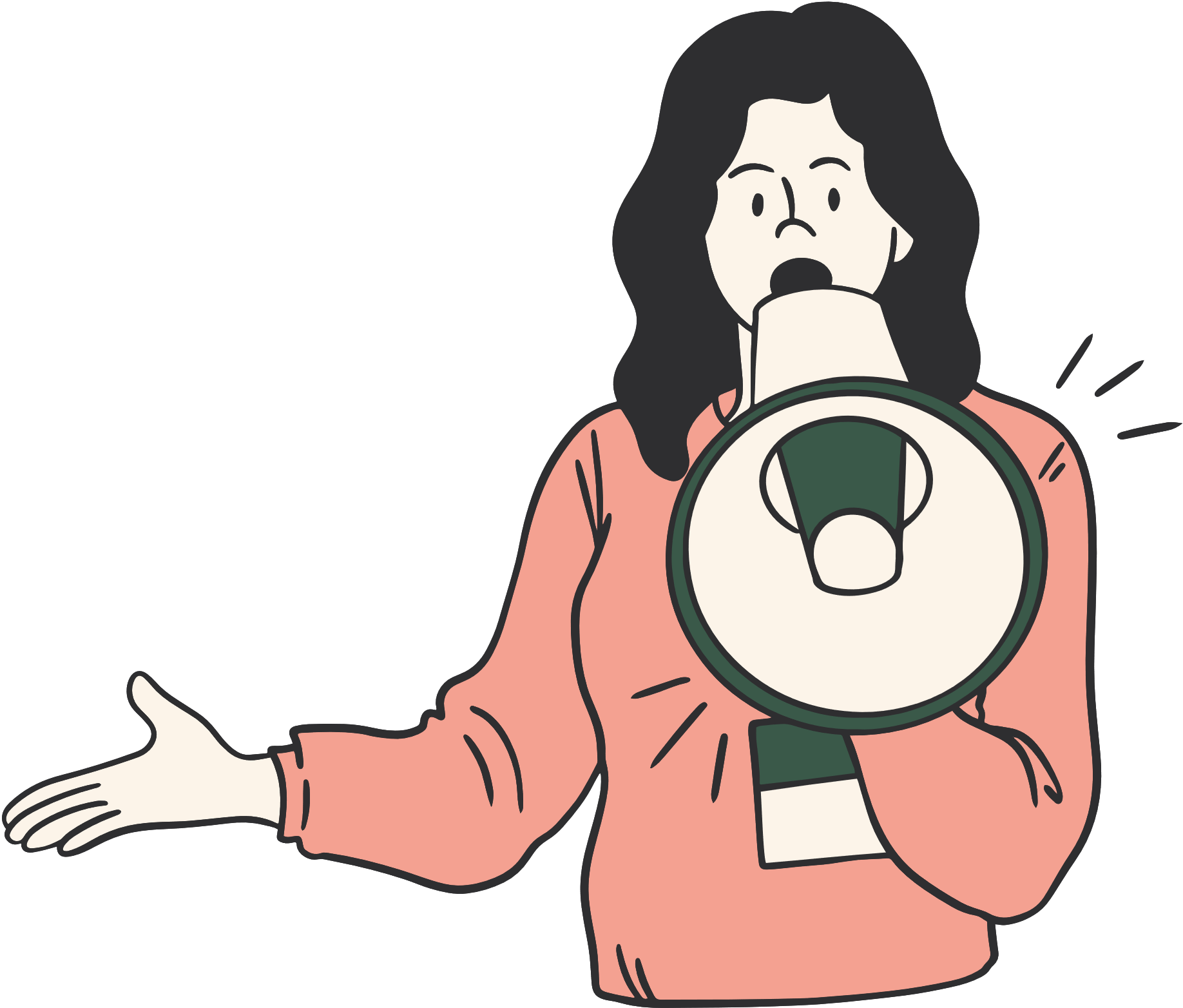 BÀI TẬP TRẮC NGHIỆM
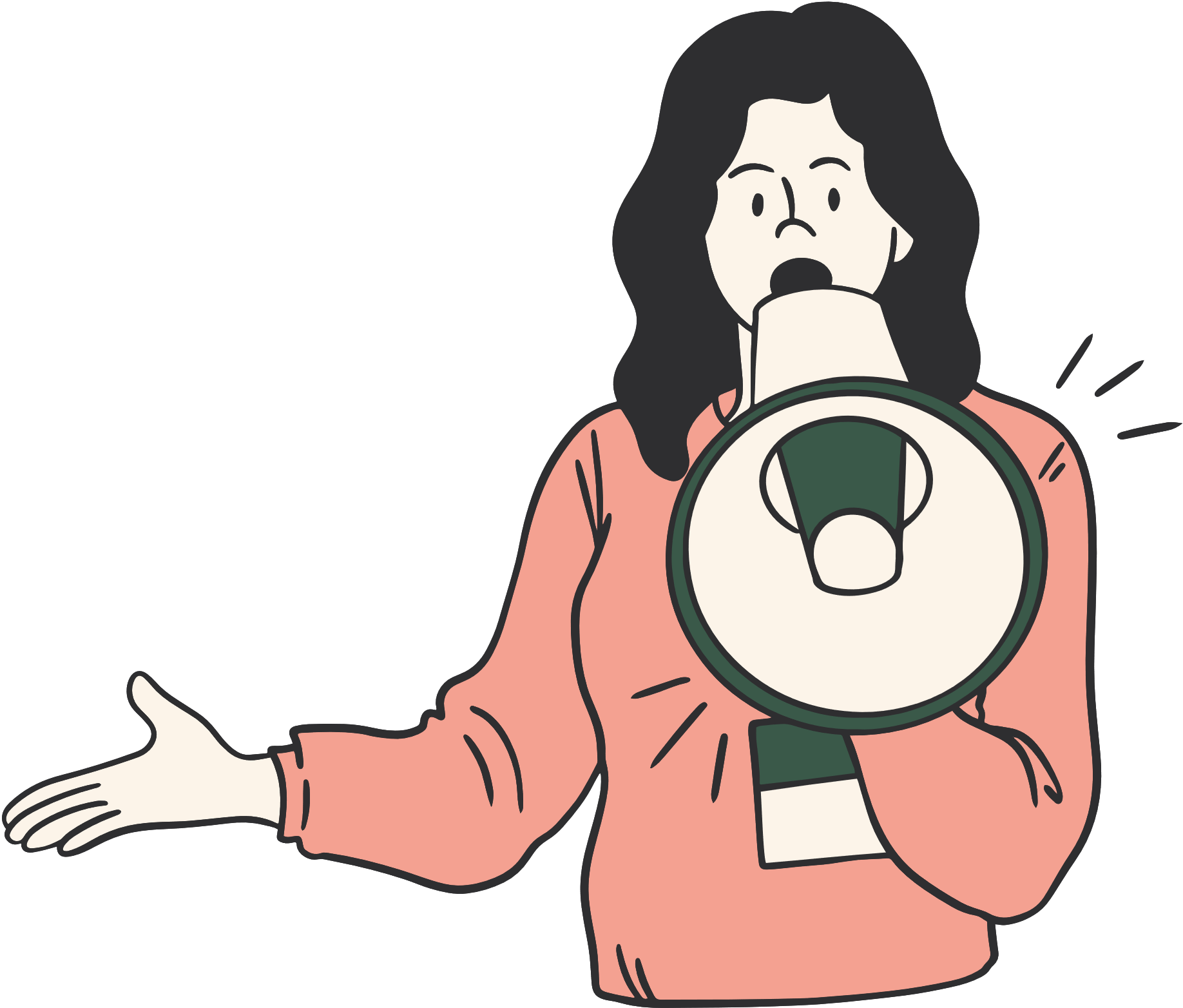 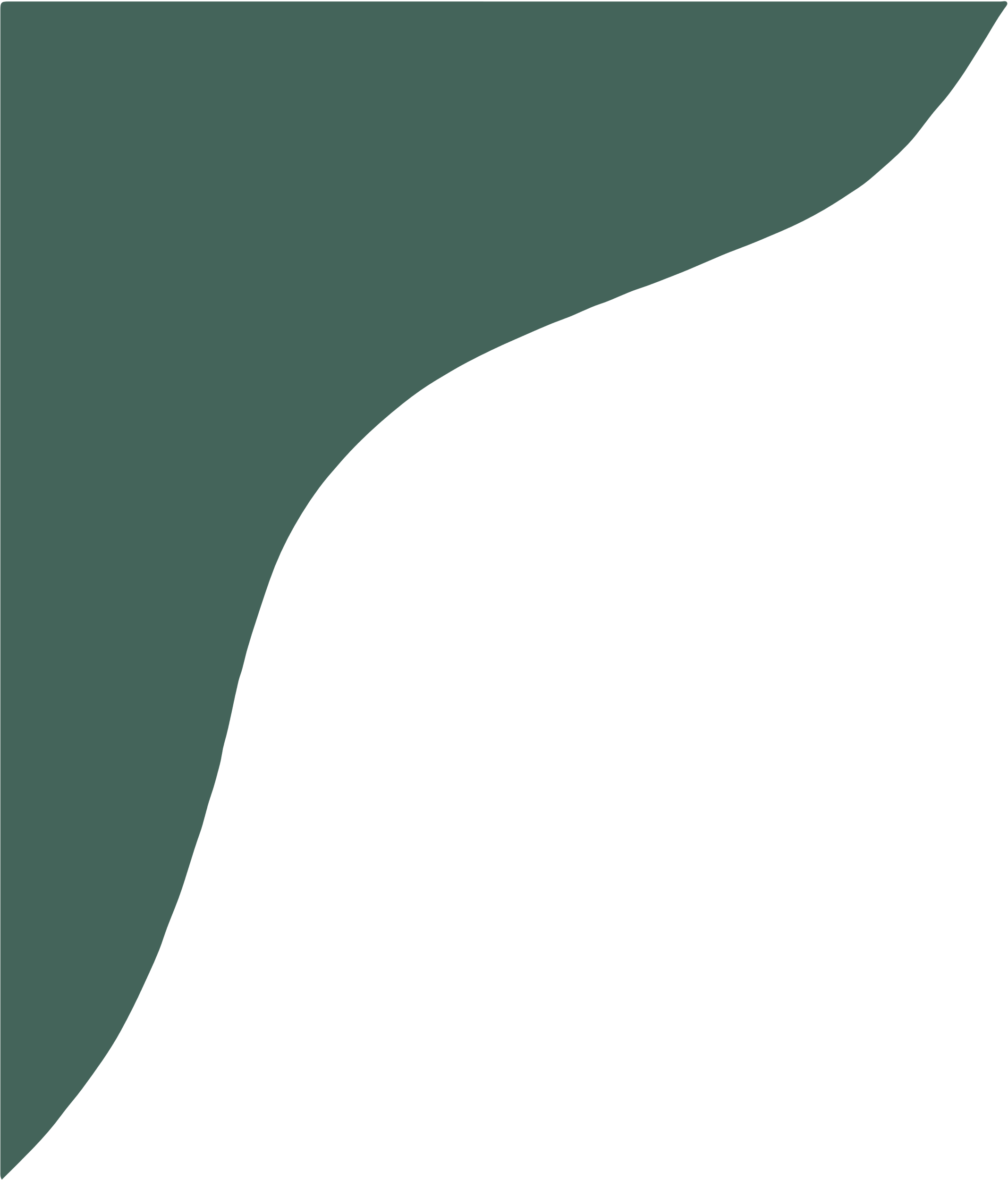 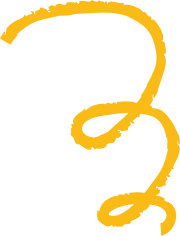 CHƯƠNG II. PHÂN THỨC ĐẠI SỐ
BÀI TẬP CUỐI CHƯƠNG II
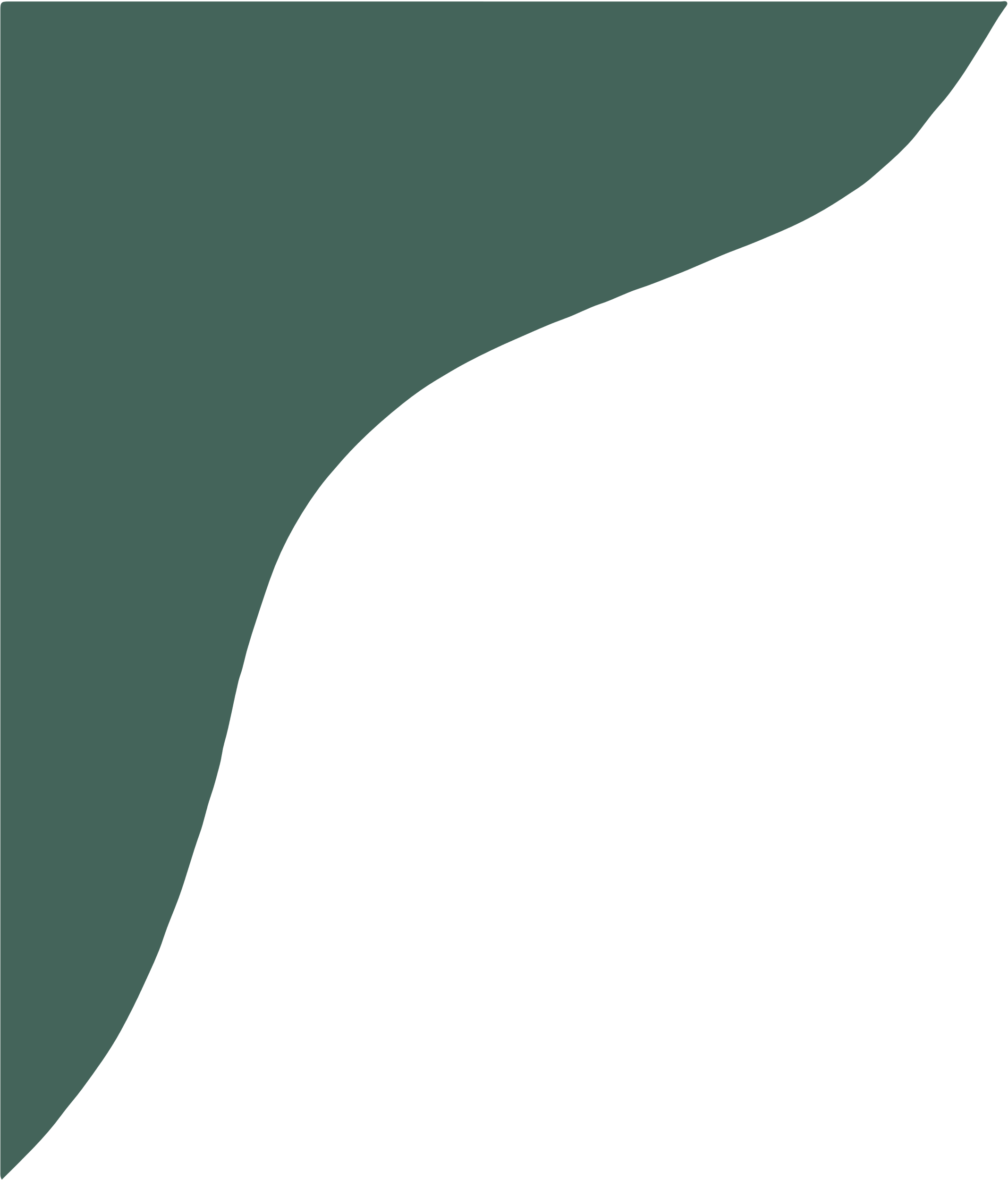 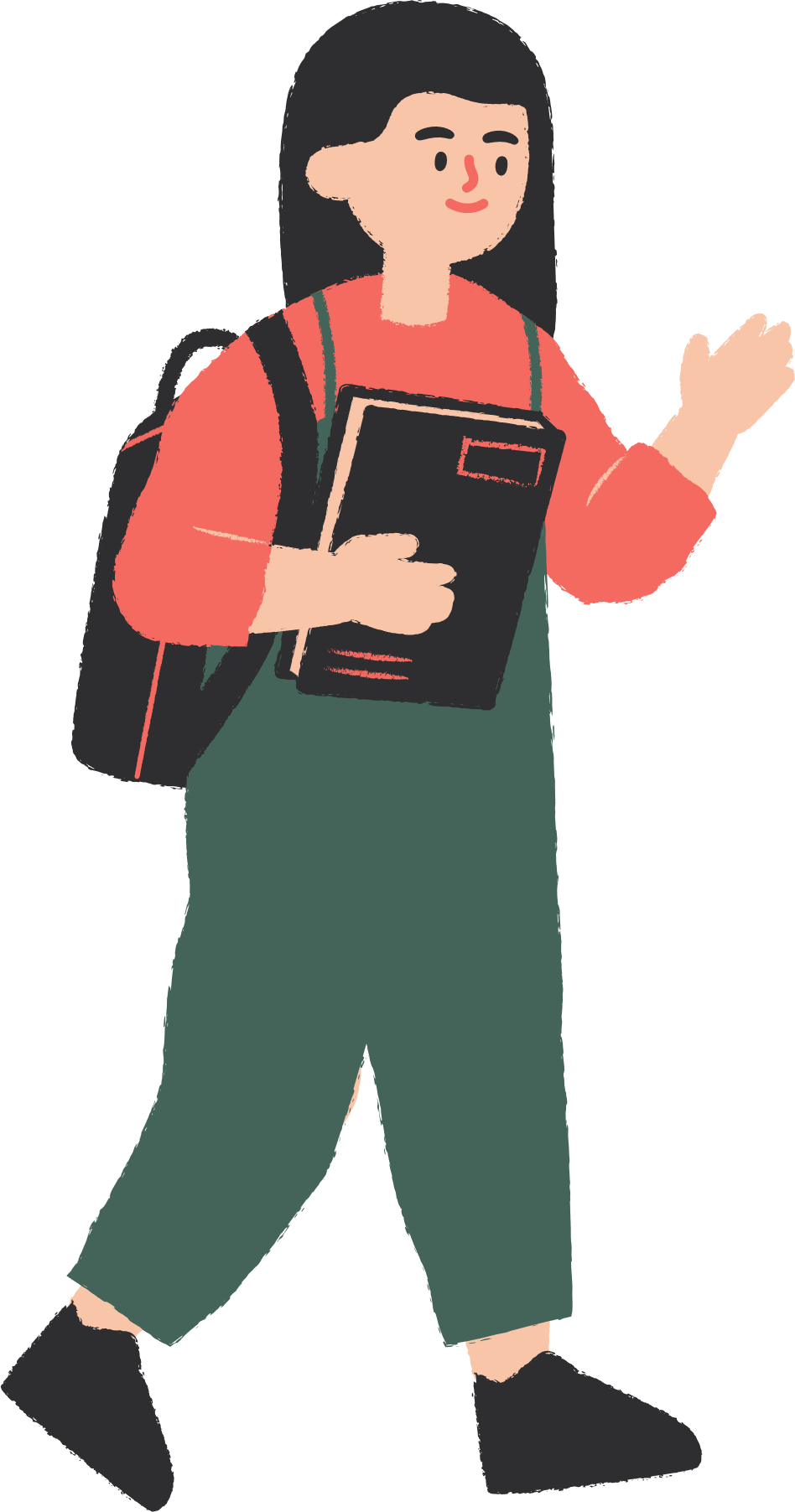 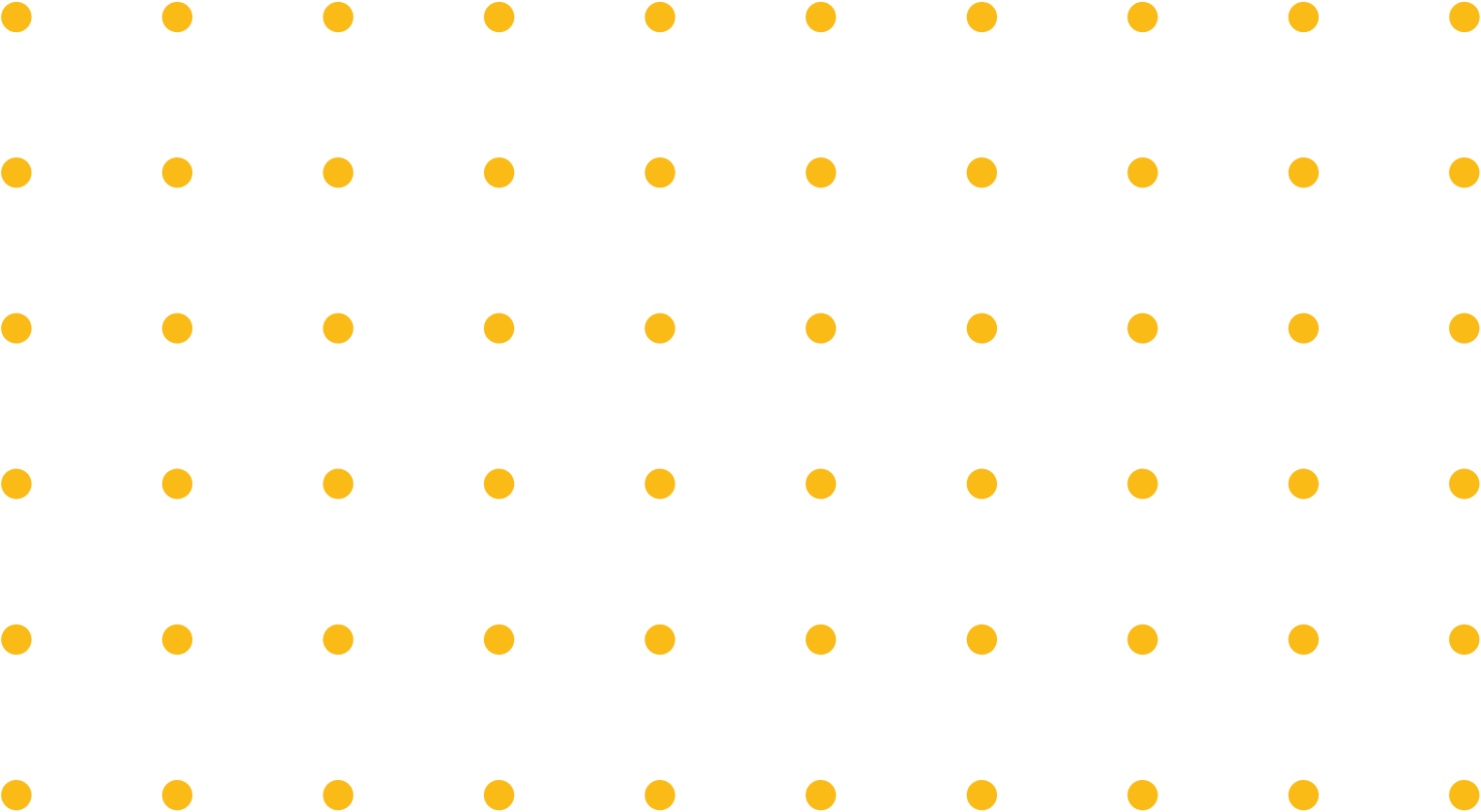 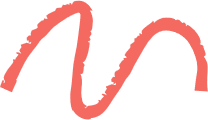 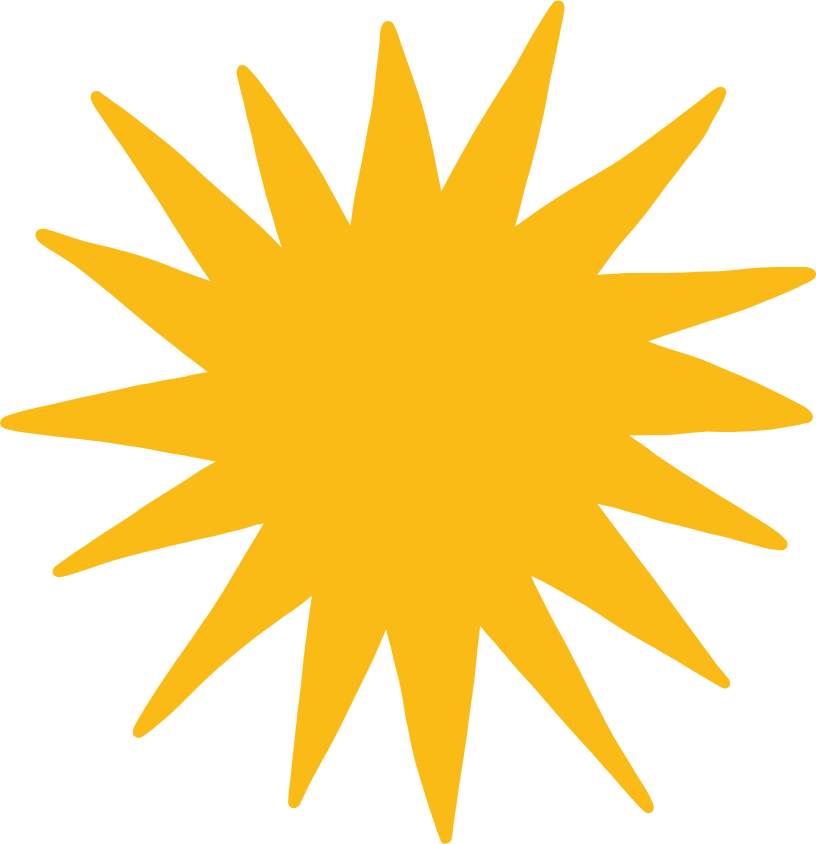 Bài 1 (SGK – trang 49)
Thực hiện phép tính:
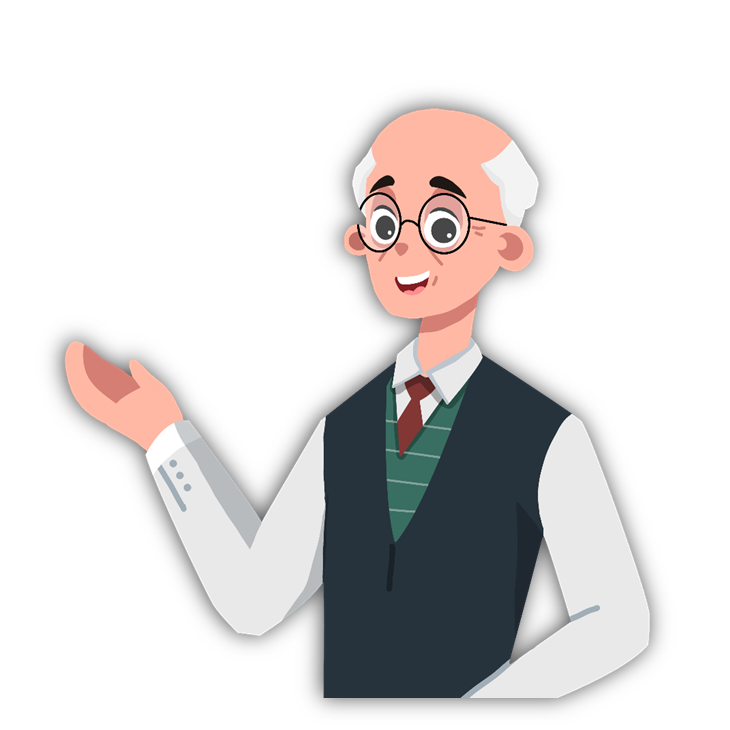 Giải
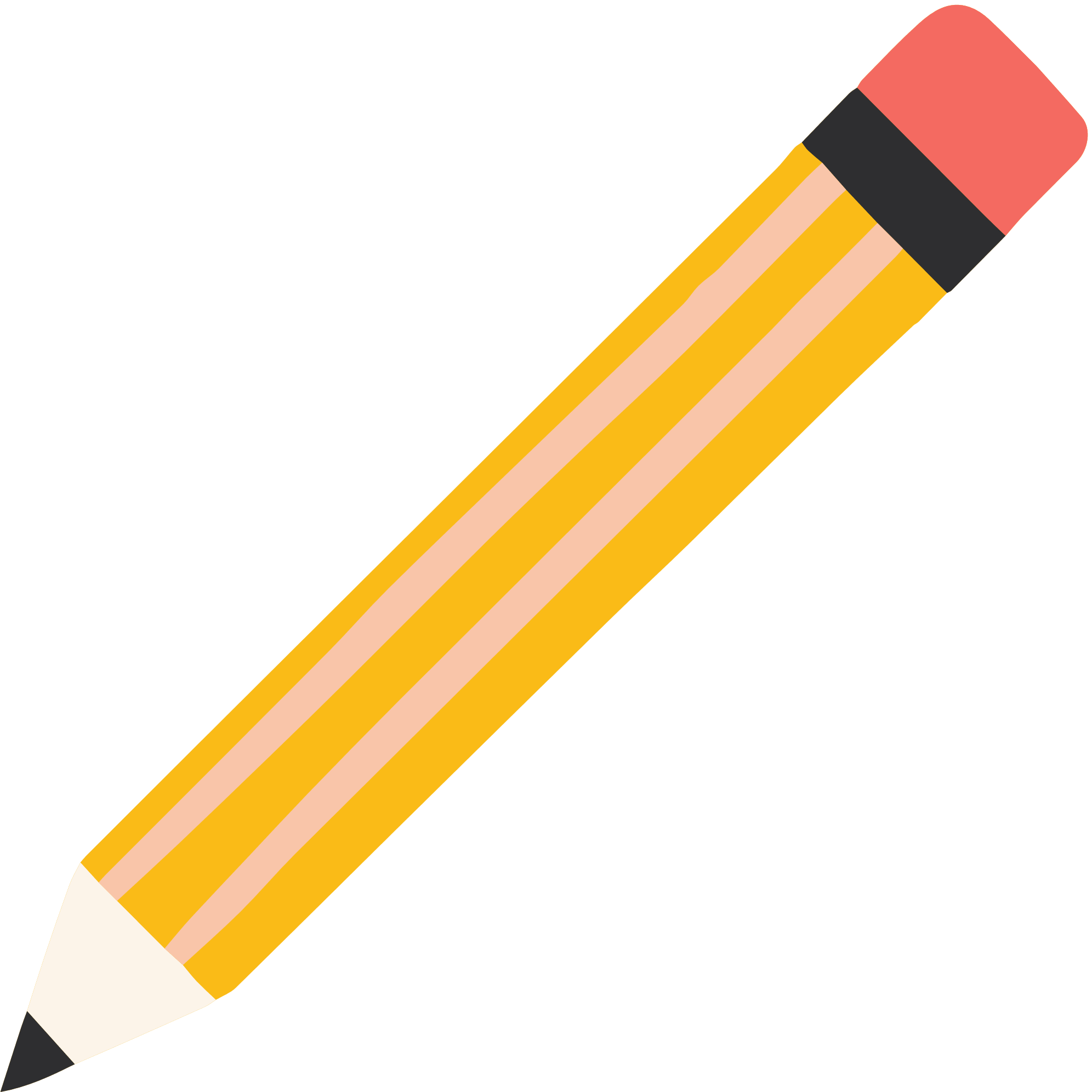 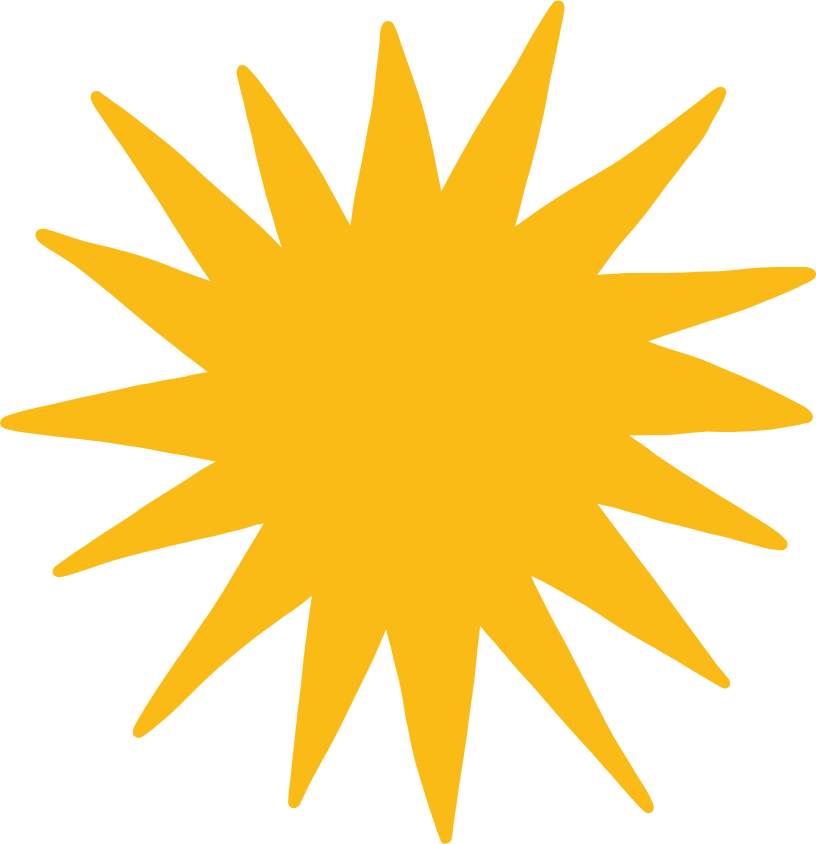 Bài 1 (SGK – trang 49)
Thực hiện phép tính:
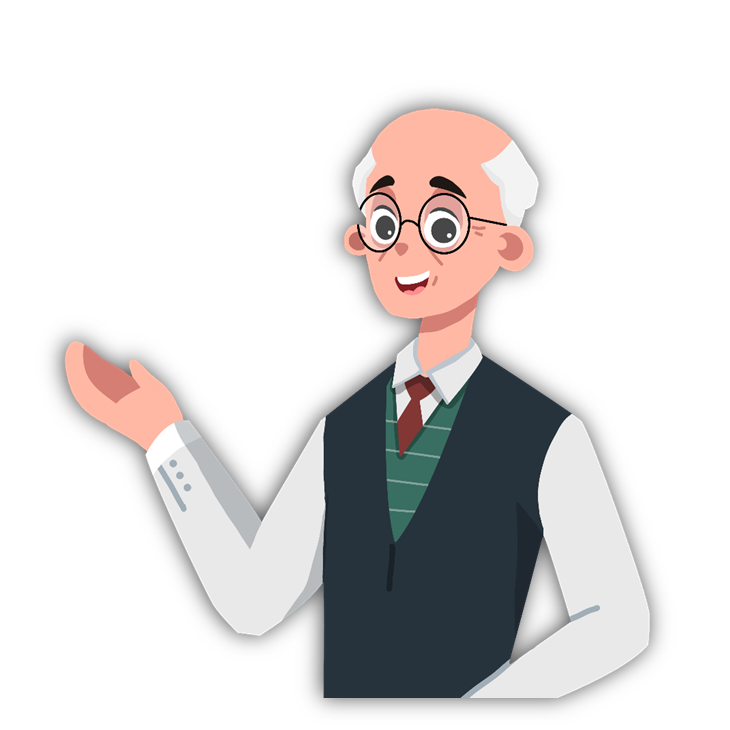 Giải
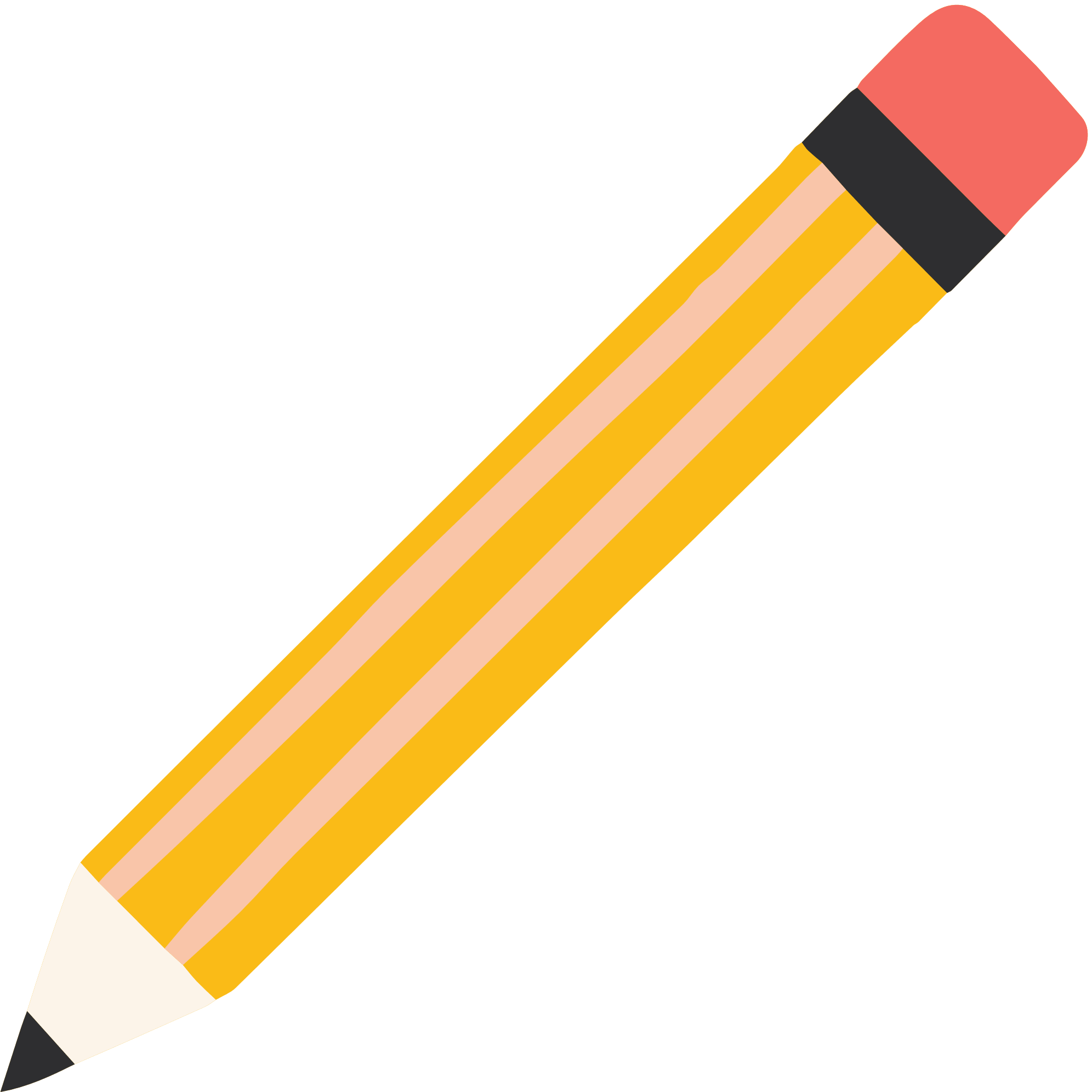 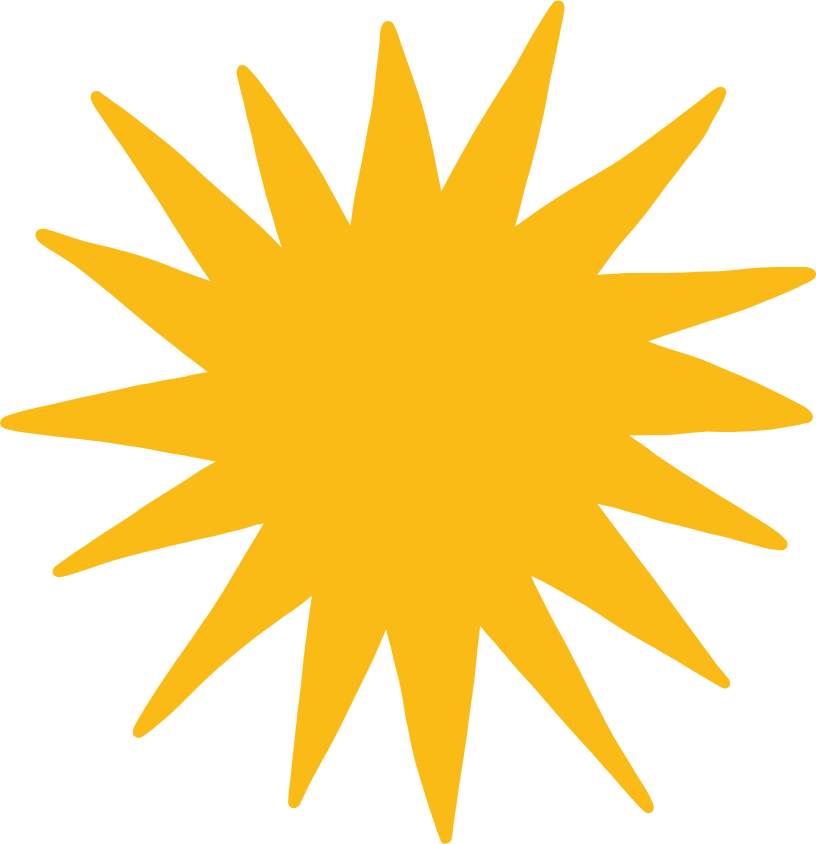 Bài 1 (SGK – trang 49)
Thực hiện phép tính:
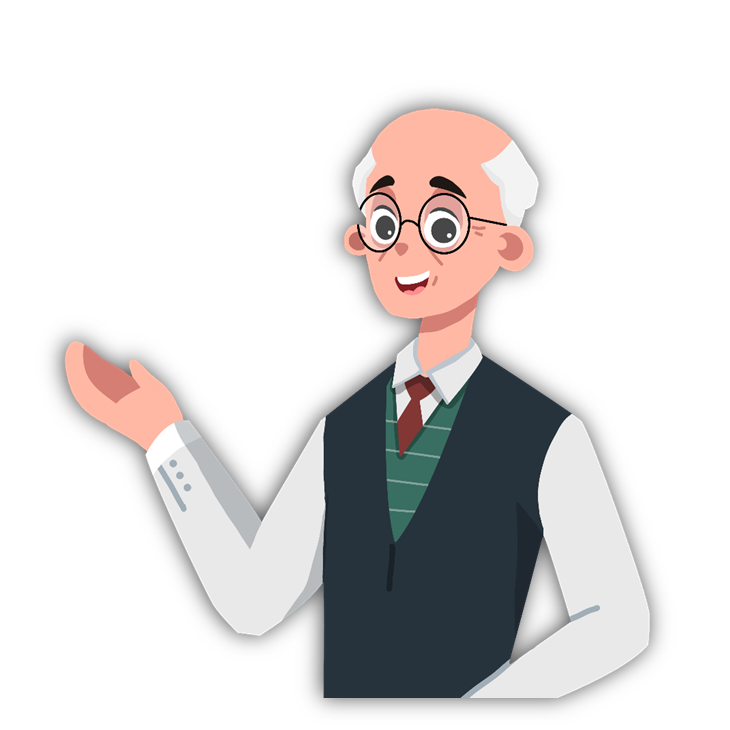 Giải
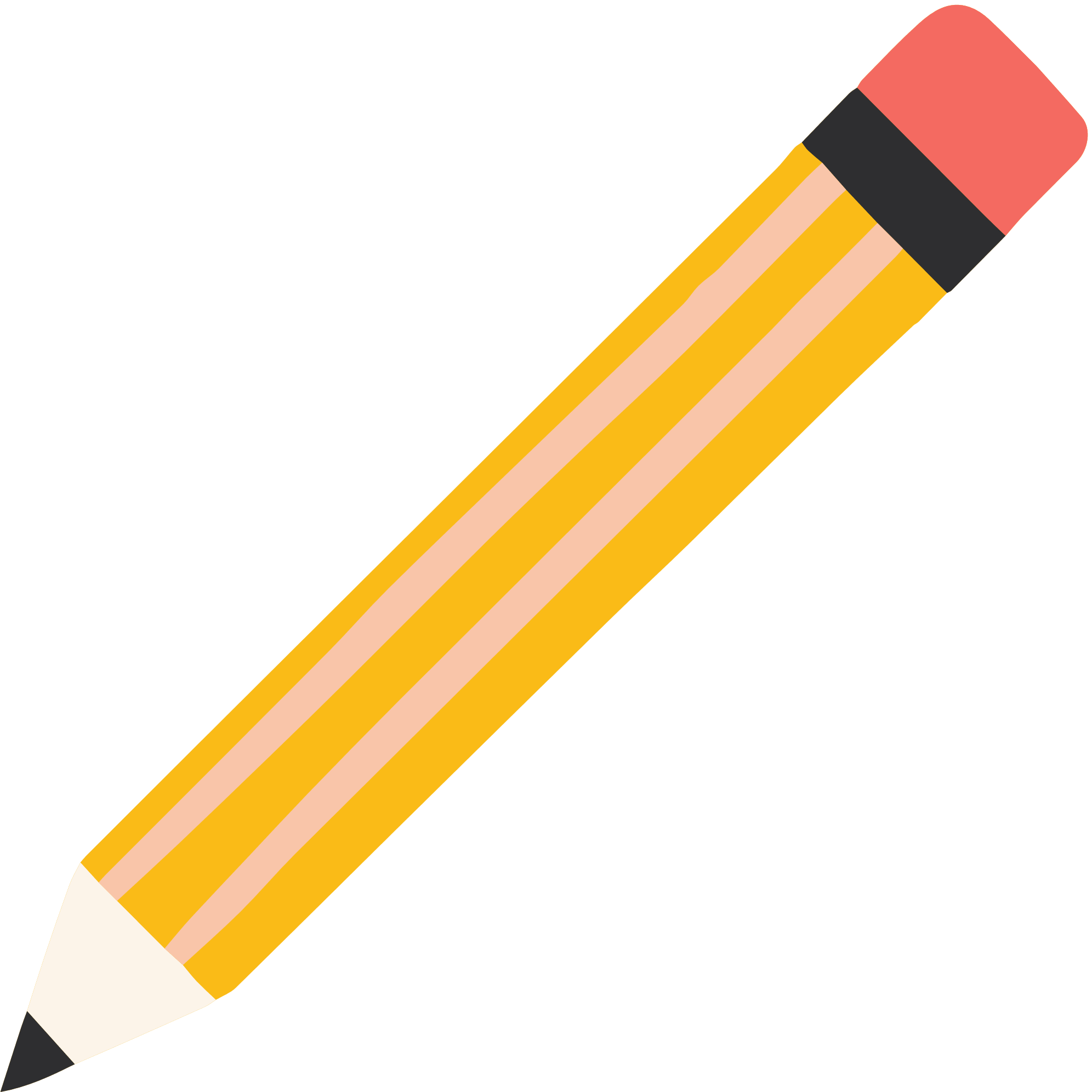 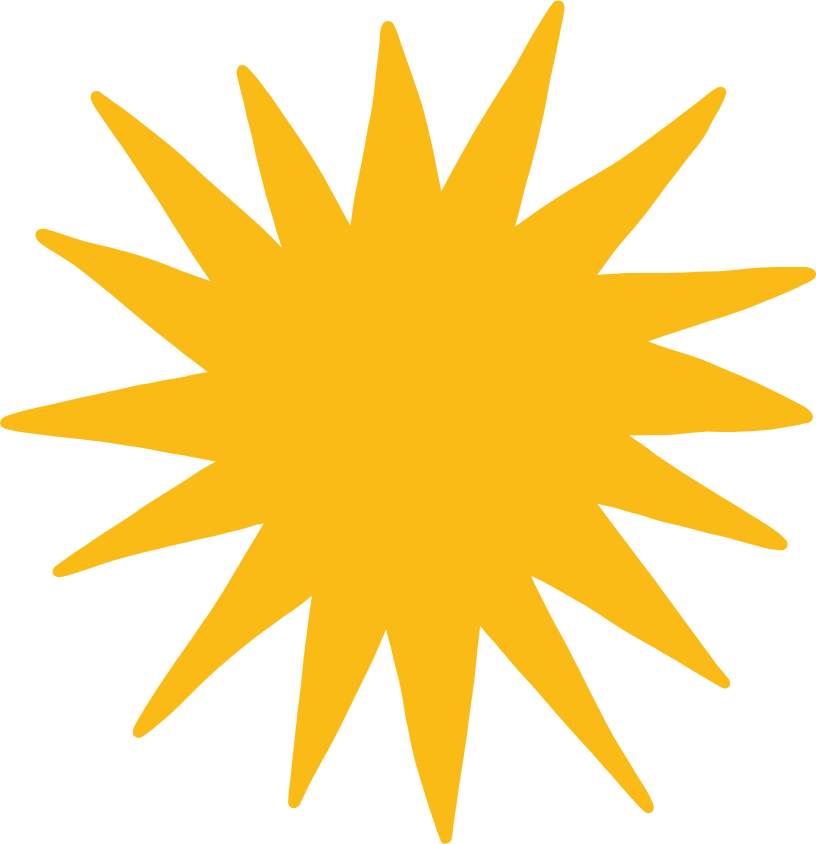 Bài 1 (SGK – trang 49)
Thực hiện phép tính:
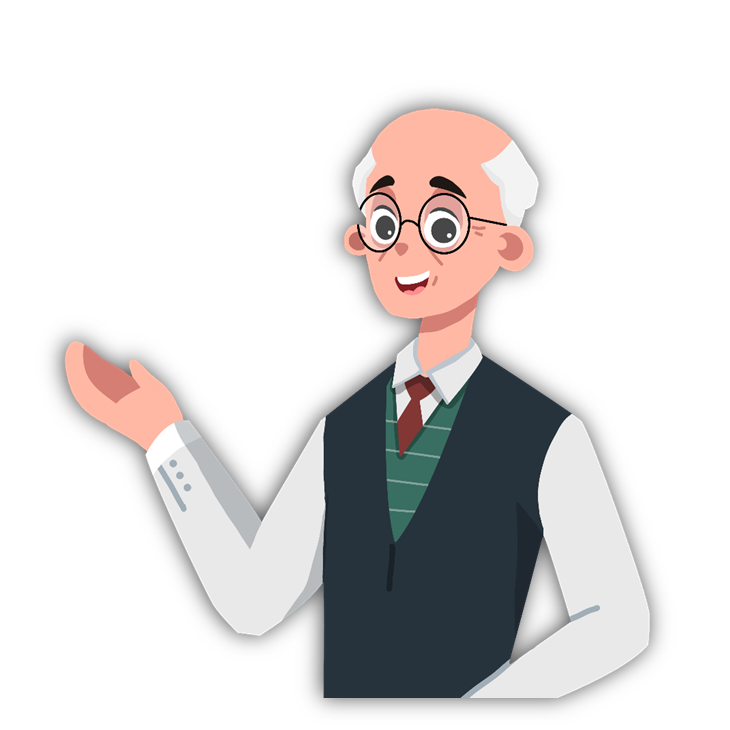 Giải
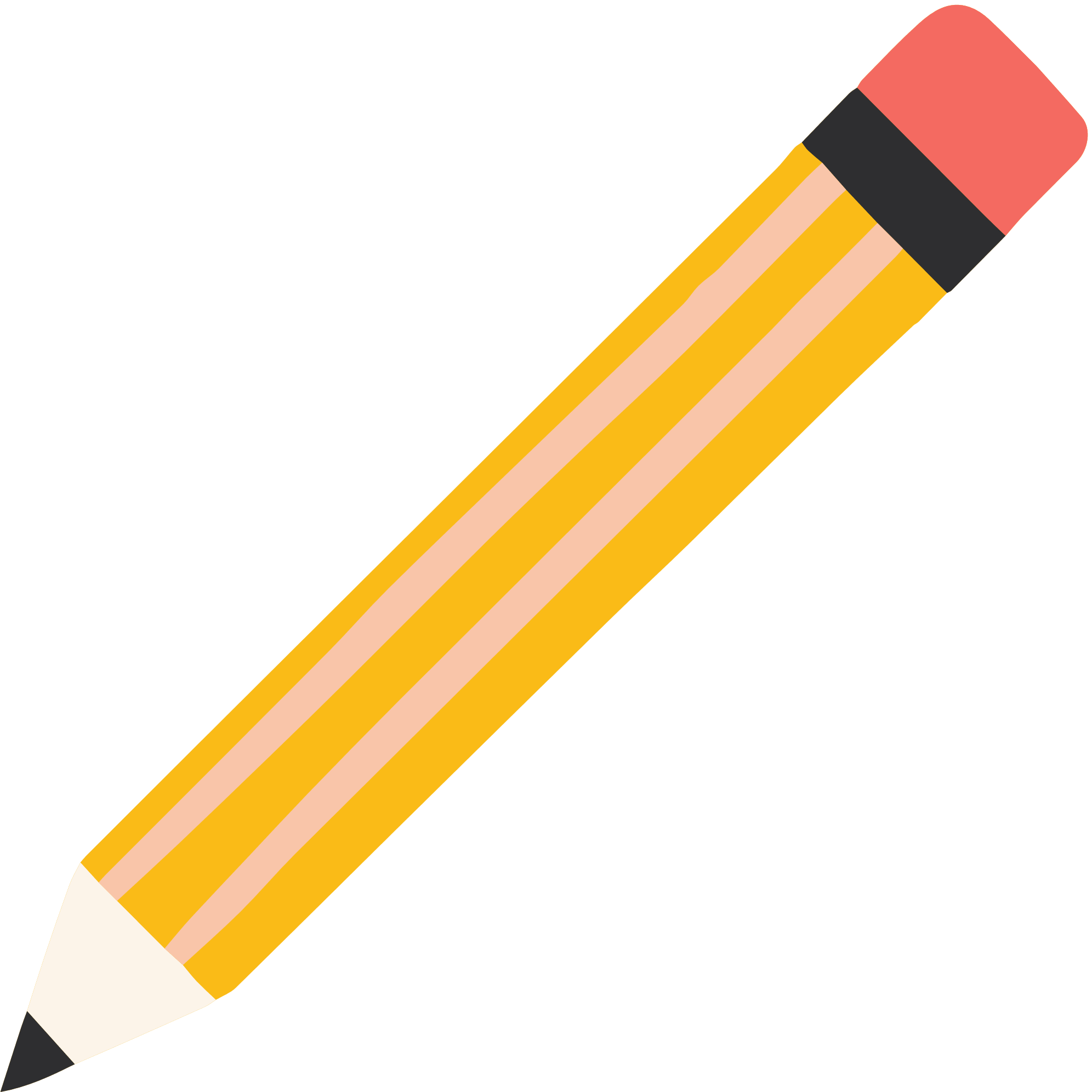 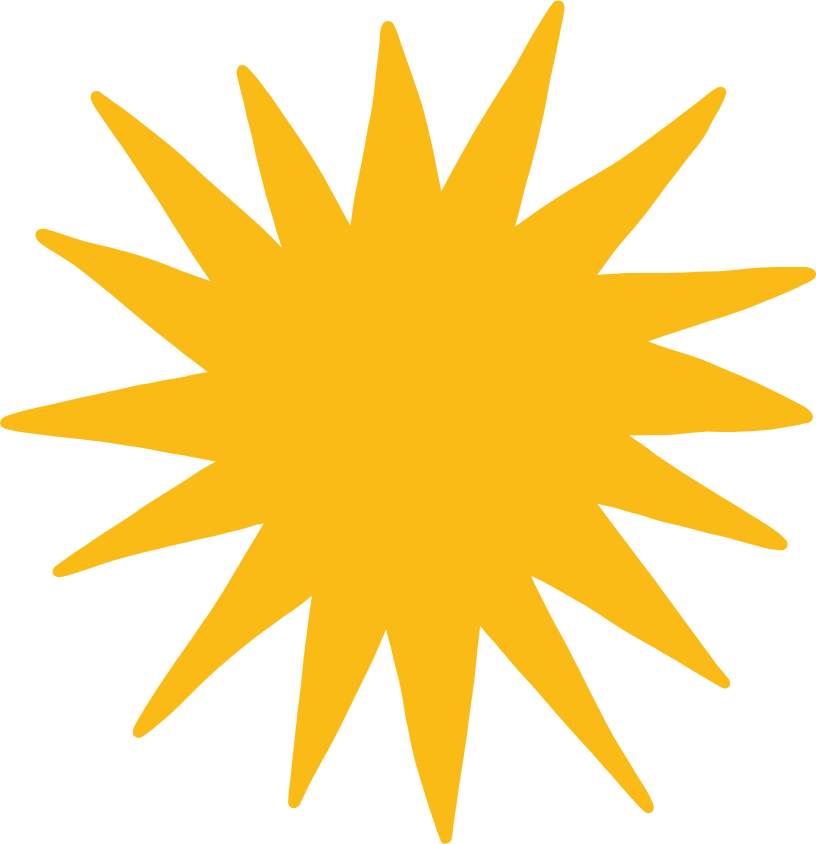 Cho biểu thức
Bài 2 (SGK – trang 49)
a) Viết điều kiện xác định của biểu thức A;
b) Chứng minh giá trị của biểu thức A không phụ thuộc vào giá trị của biến.
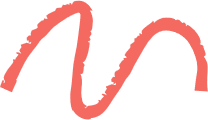 Giải
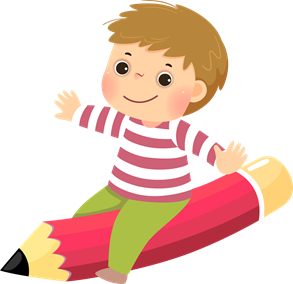 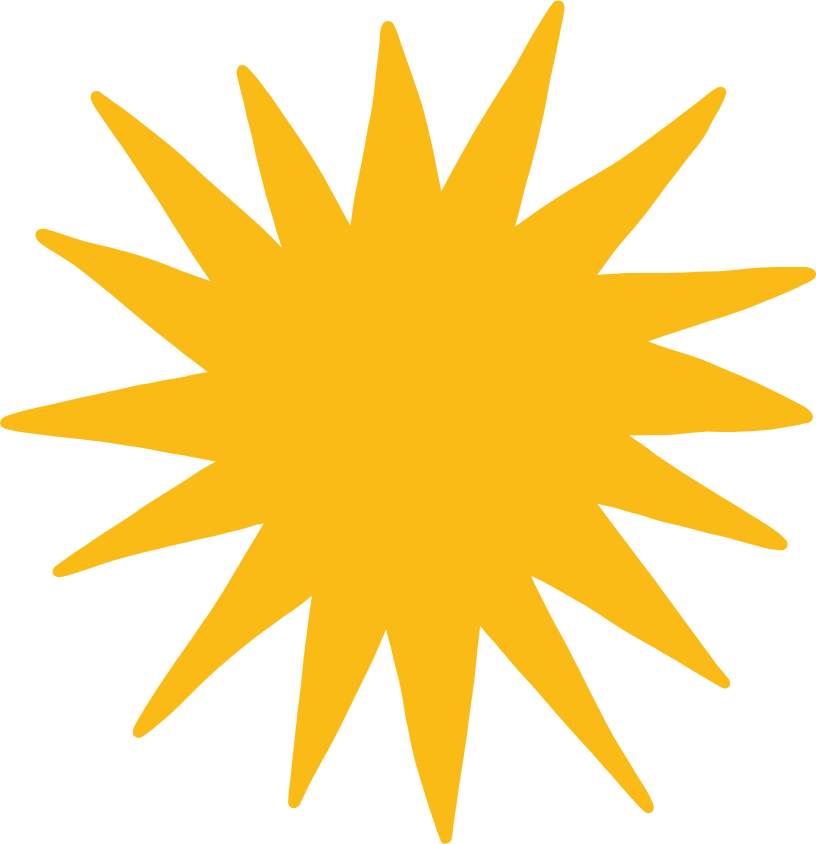 Bài 2 (SGK – trang 28)
Giải
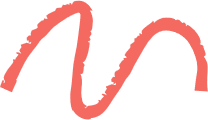 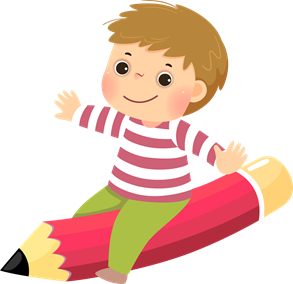 Cho biểu thức
Bài 3 (SGK – trang 28)
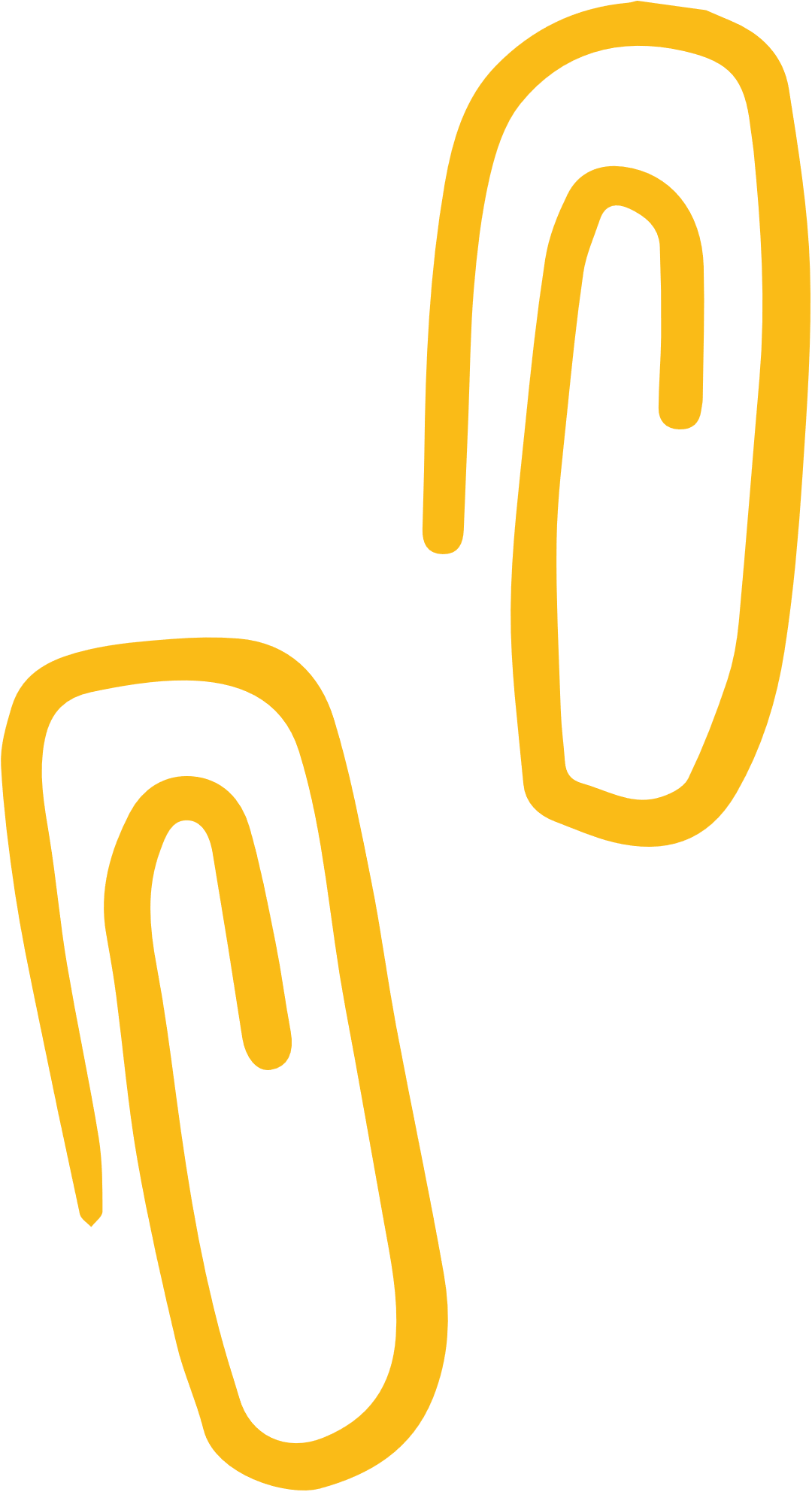 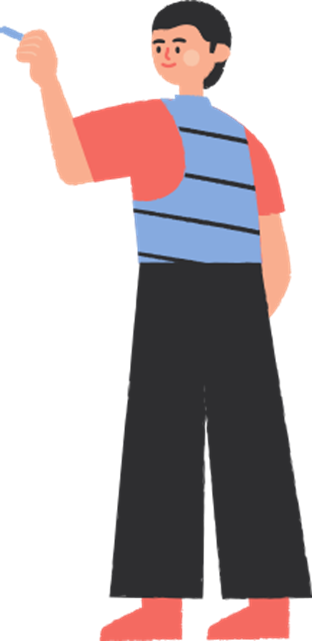 a) Viết điều kiện xác định của biểu thức B.
b) Rút gọn B và tính giá trị của biểu thức B tại x = 0,1.
c) Tìm số nguyên x để biểu thức B nhận giá trị nguyên.
Giải
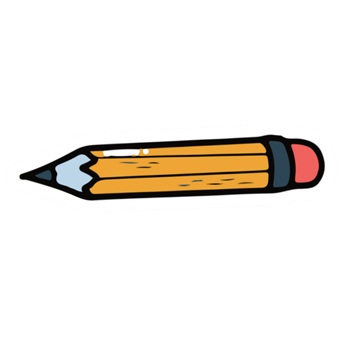 Bài 3 (SGK – trang 28)
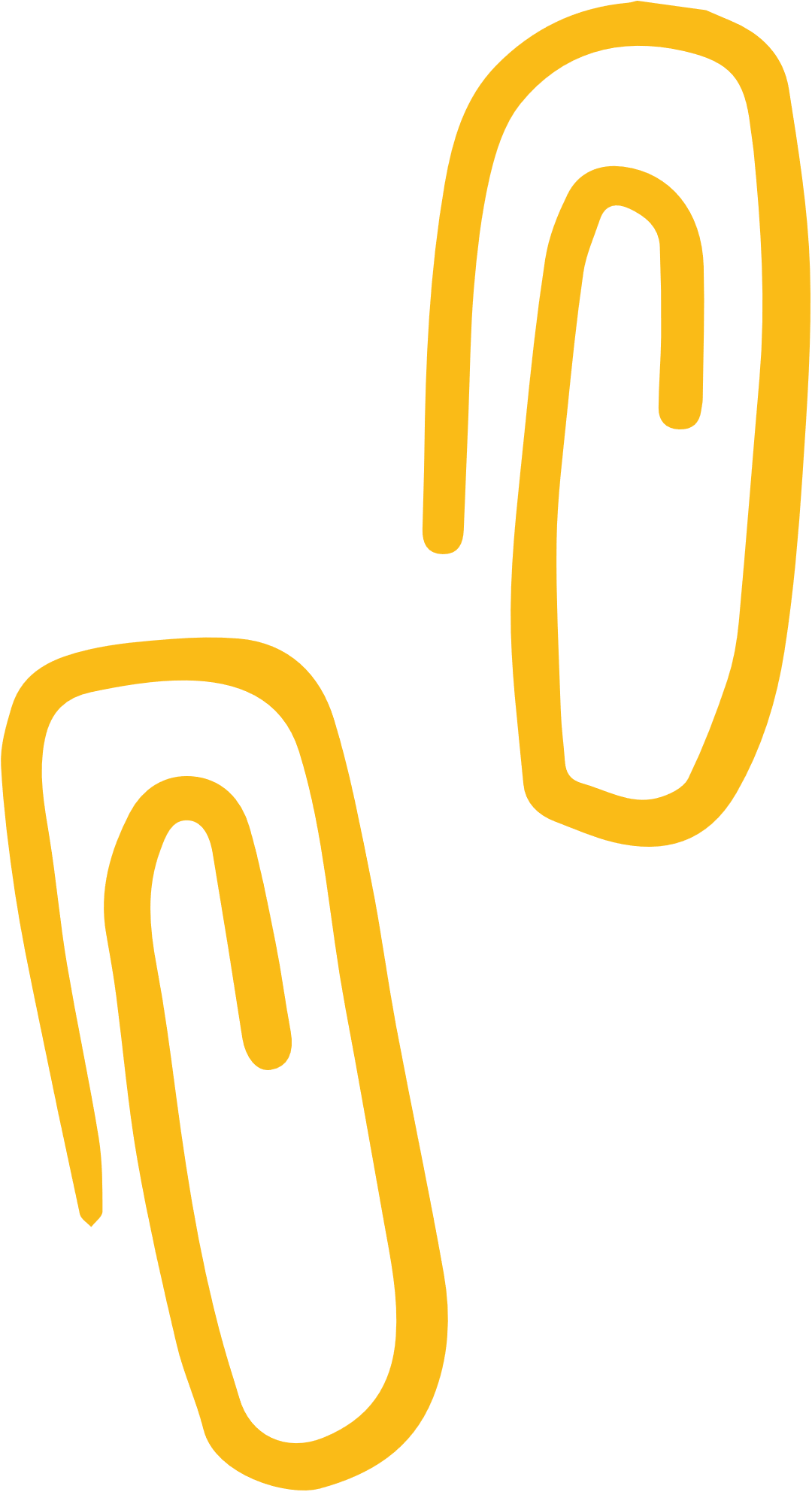 Giải
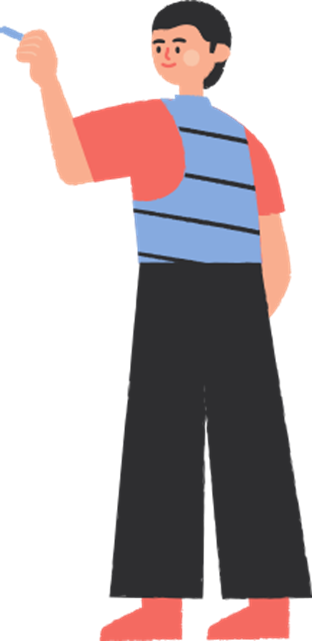 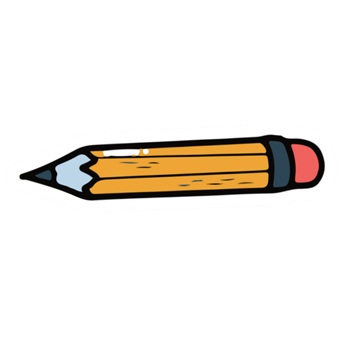 Bài 3 (SGK – trang 28)
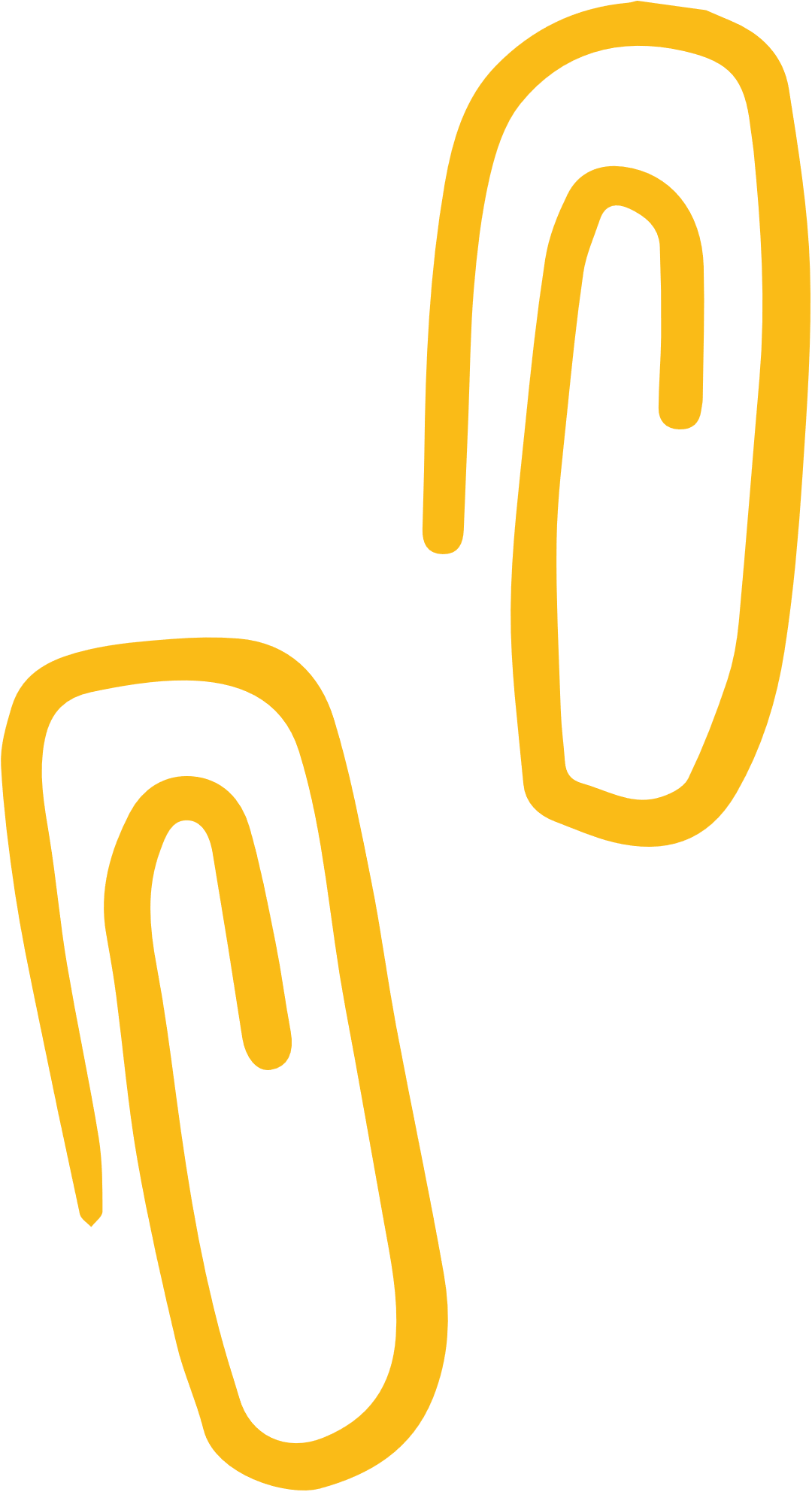 Giải
c) Để biểu thức B nhận giá trị nguyên thì 10 ⋮ x 
hay x ∈ Ư(10) = {±1; ±2; ±5; ±10}.
Mà theo điều kiện xác định: x ≠ 0; x ≠ ±10.
Do đó x ∈ {±1; ±2; ±5}.
Vậy để biểu thức B nhận giá trị nguyên thì x ∈ {±1; ±2; ±5}.
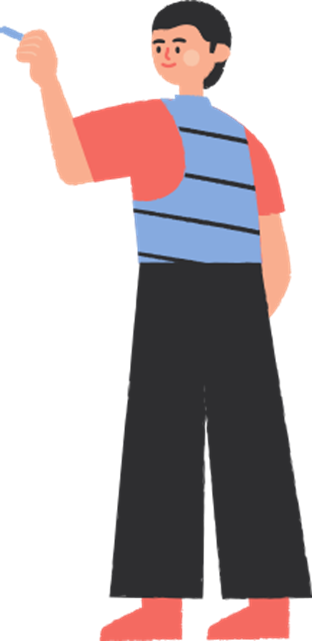 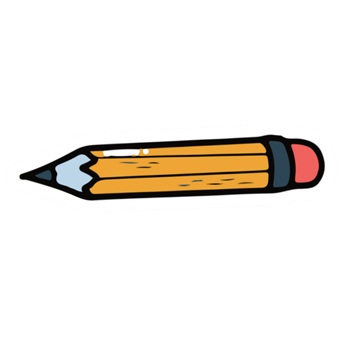 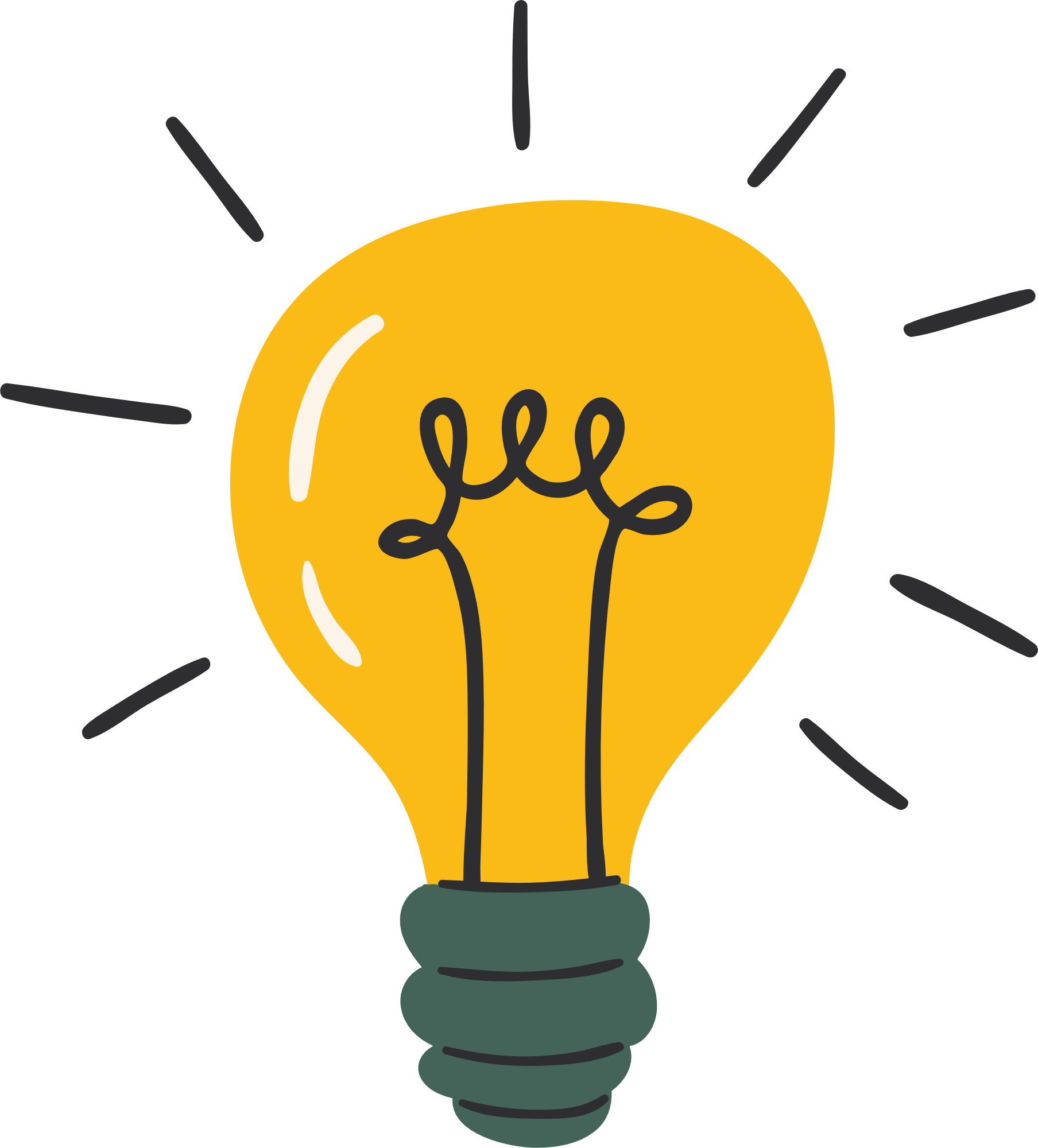 VẬN DỤNG
Bài 4 (SGK – trang 48)
Hai người thợ cùng sơn một bức tường. Nếu một mình sơn xong bức tường thì người thứ nhất làm xong lâu hơn người thứ hai là 2 giờ. Gọi x là số giờ mà người thứ nhất một mình sơn xong bức tường. Viết phân thức biểu thị tổng số phần bức tường sơn được mà người thứ nhất sơn trong 3 giờ và người thứ hai sơn trong 4 giờ theo x.
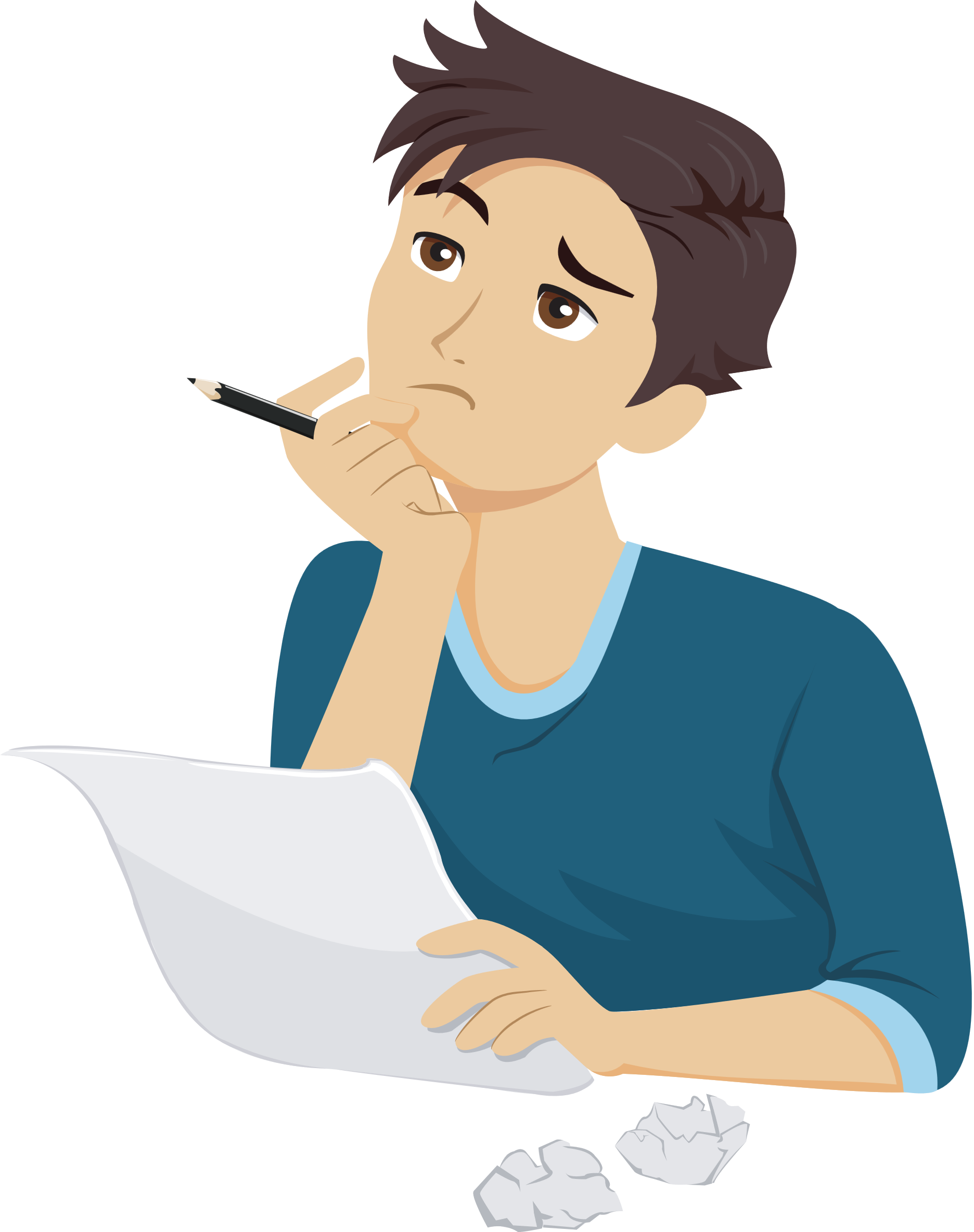 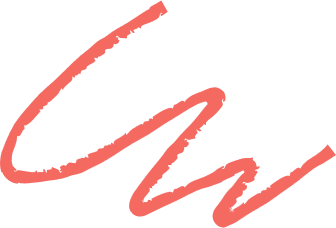 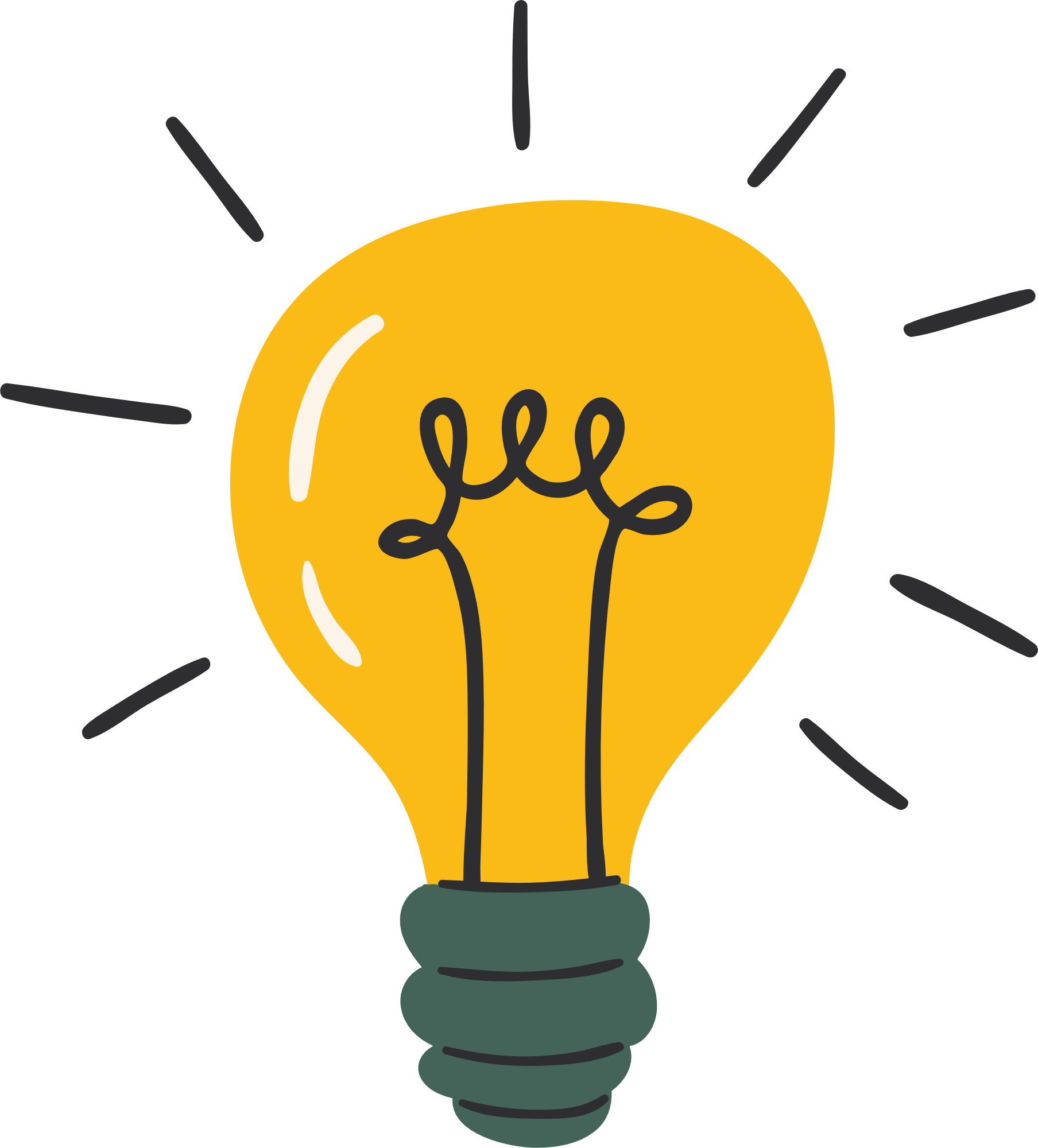 VẬN DỤNG
Bài 6 (SGK – trang 28)
Giải
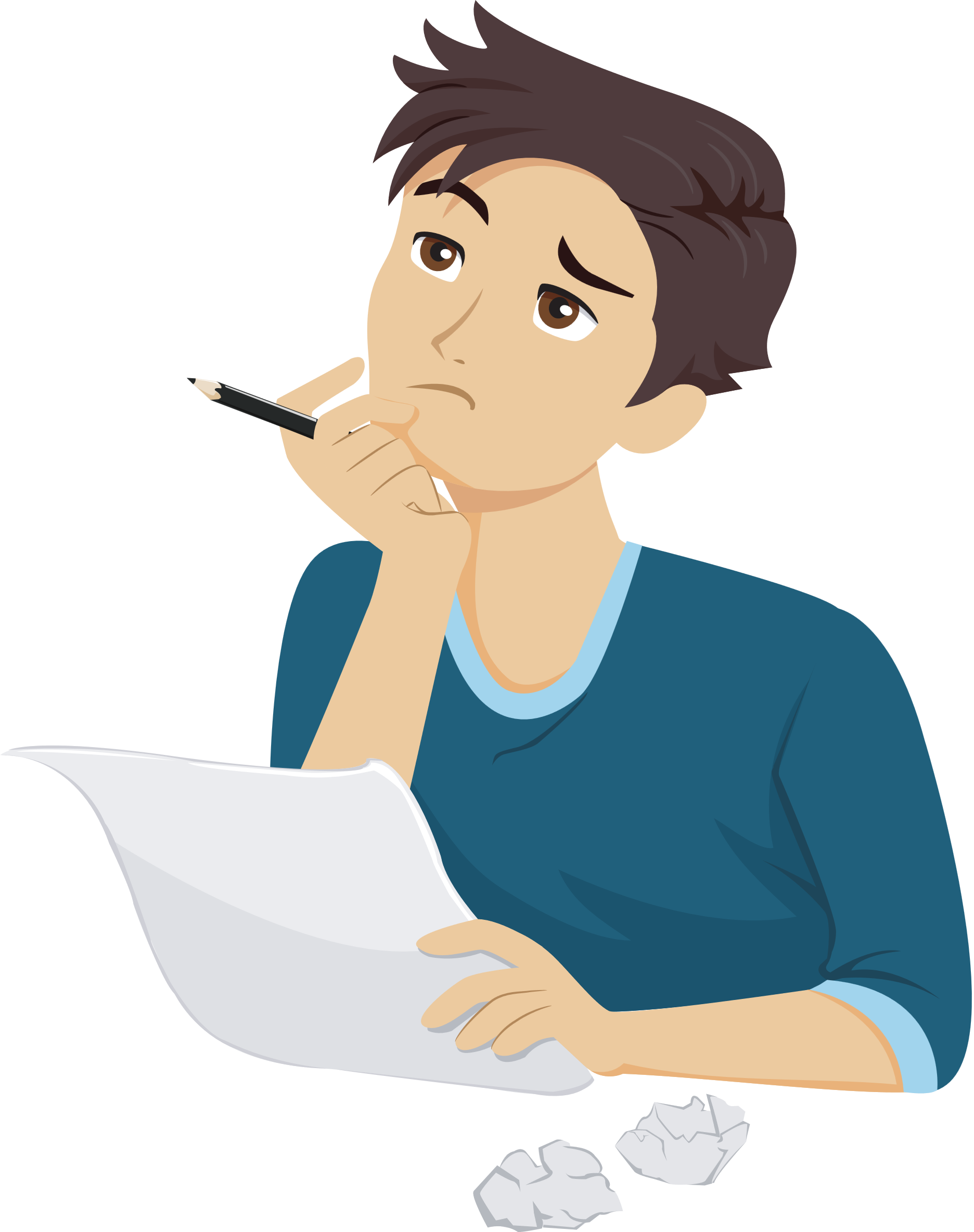 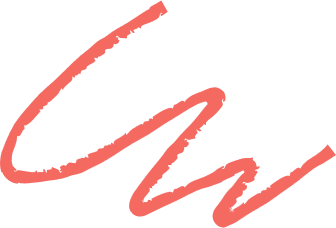 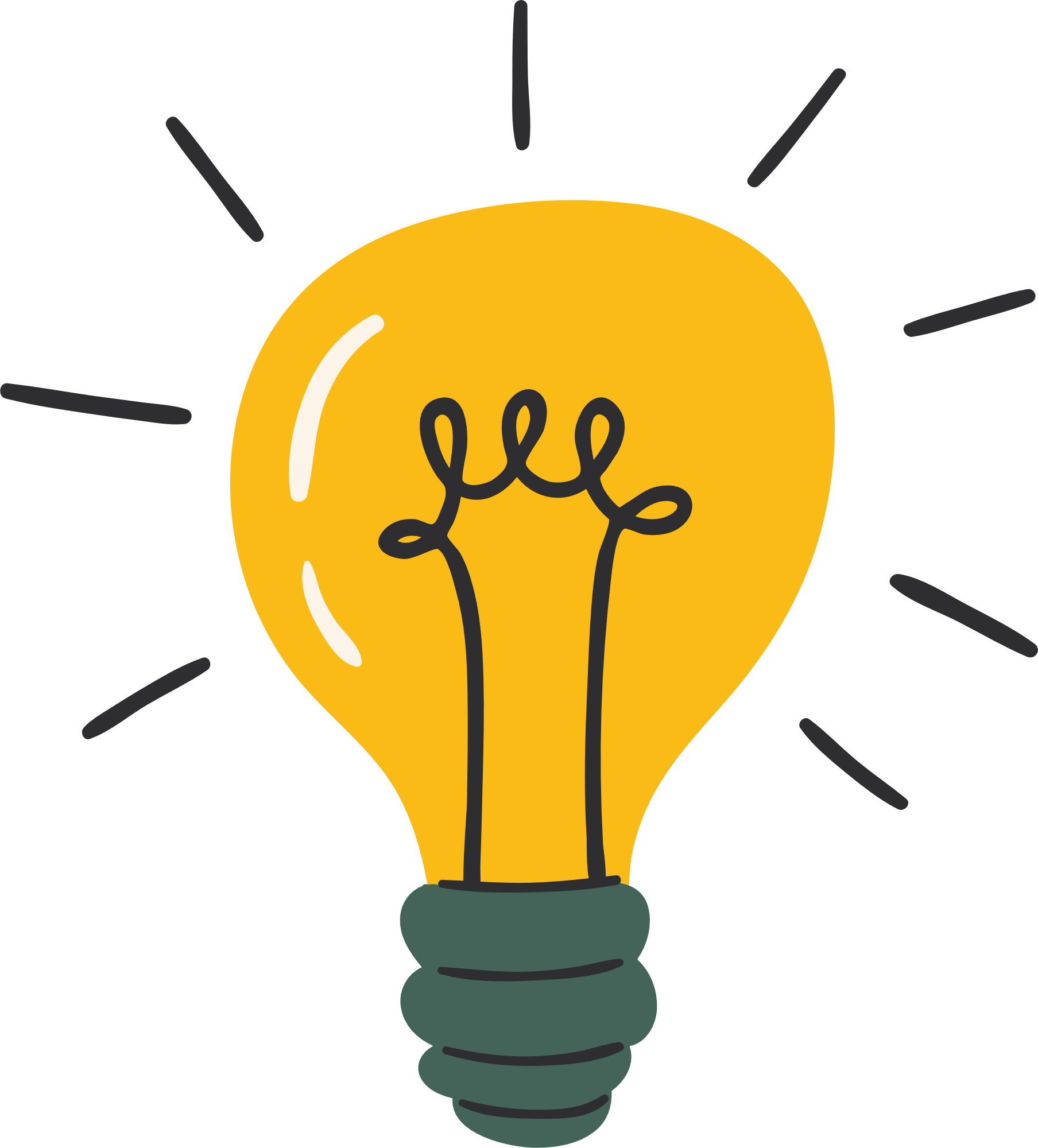 VẬN DỤNG
Bài 6 (SGK – trang 28)
Giải
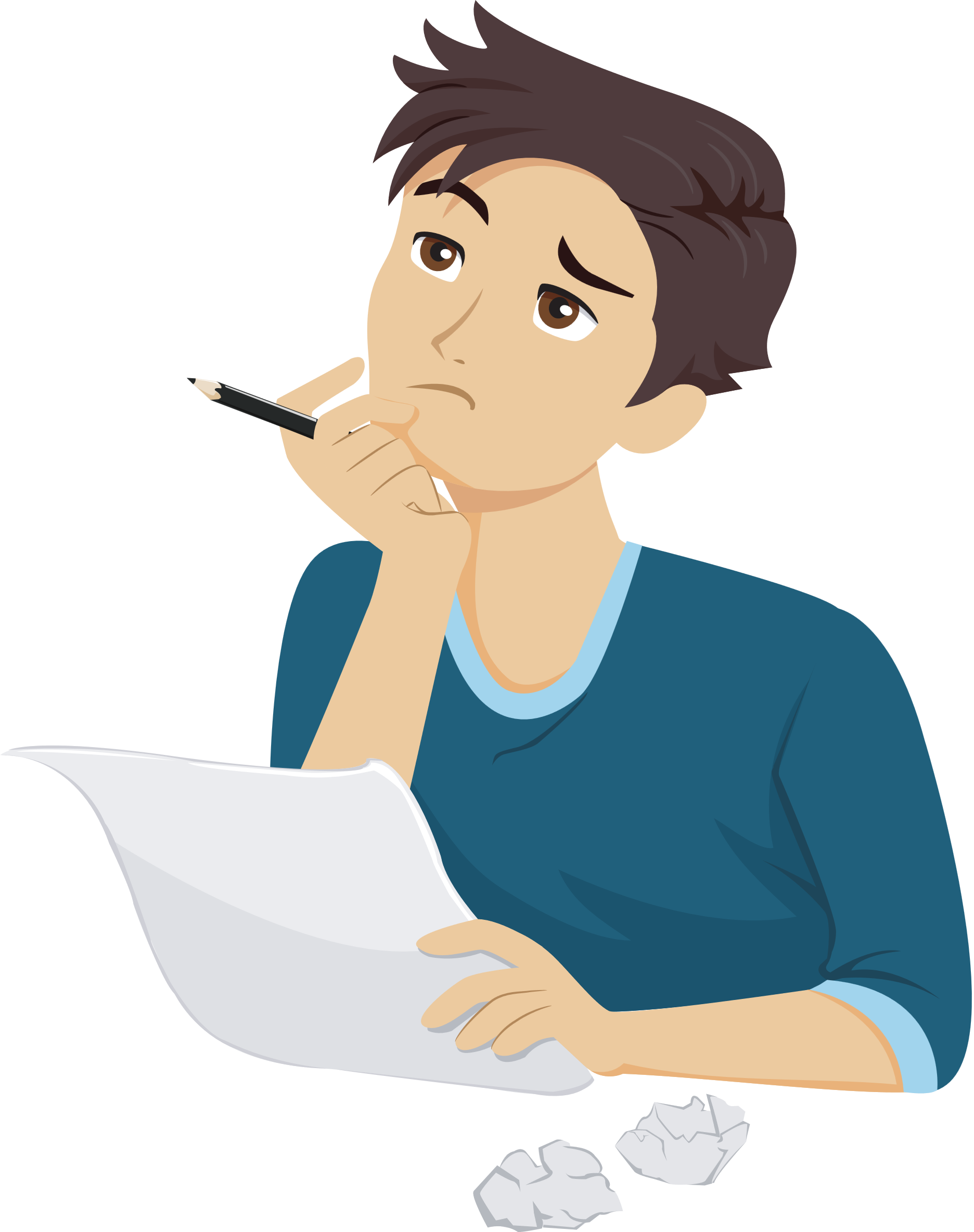 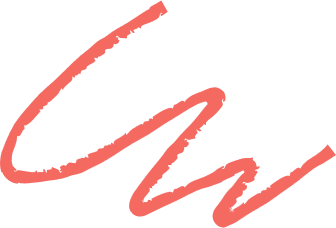 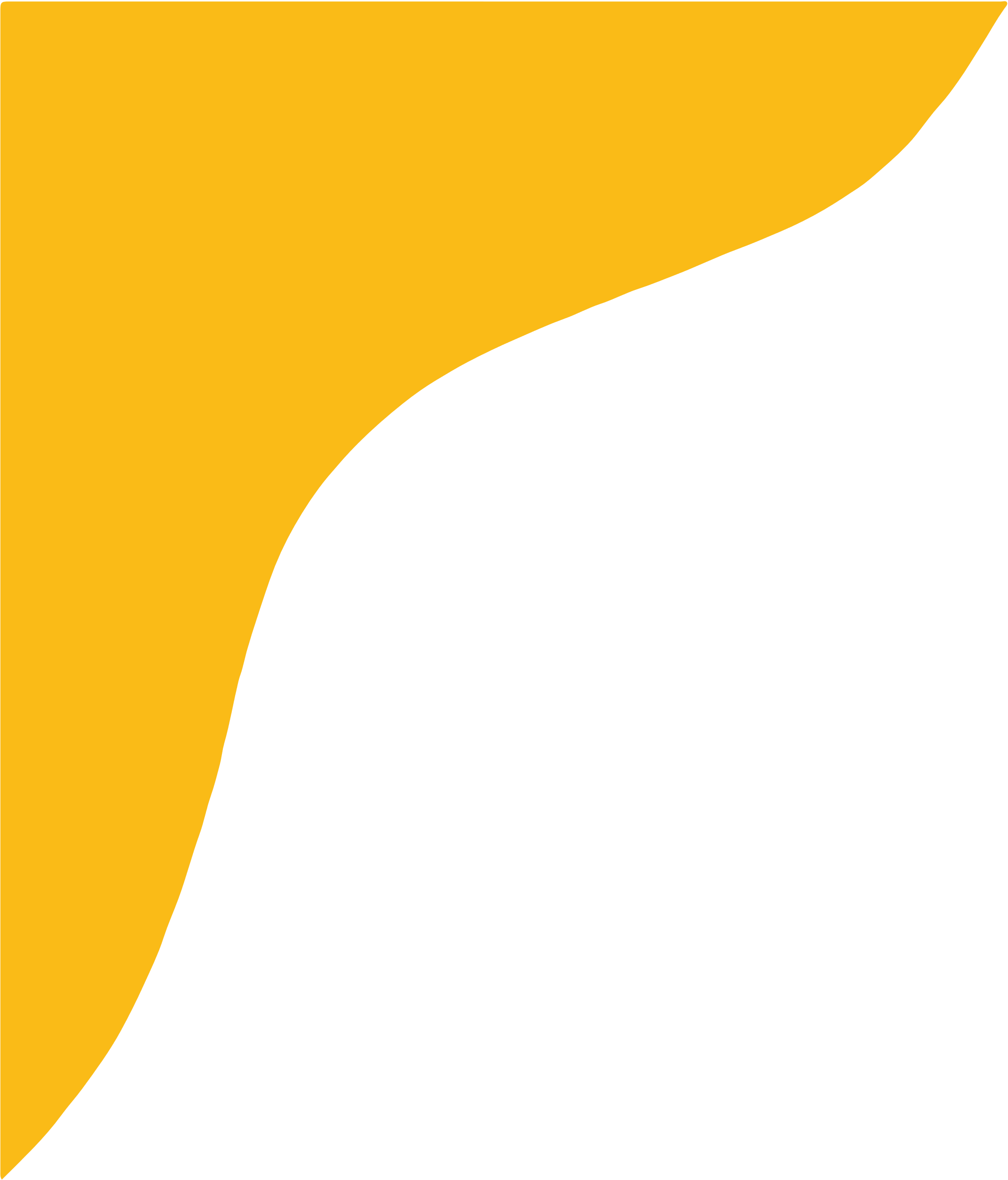 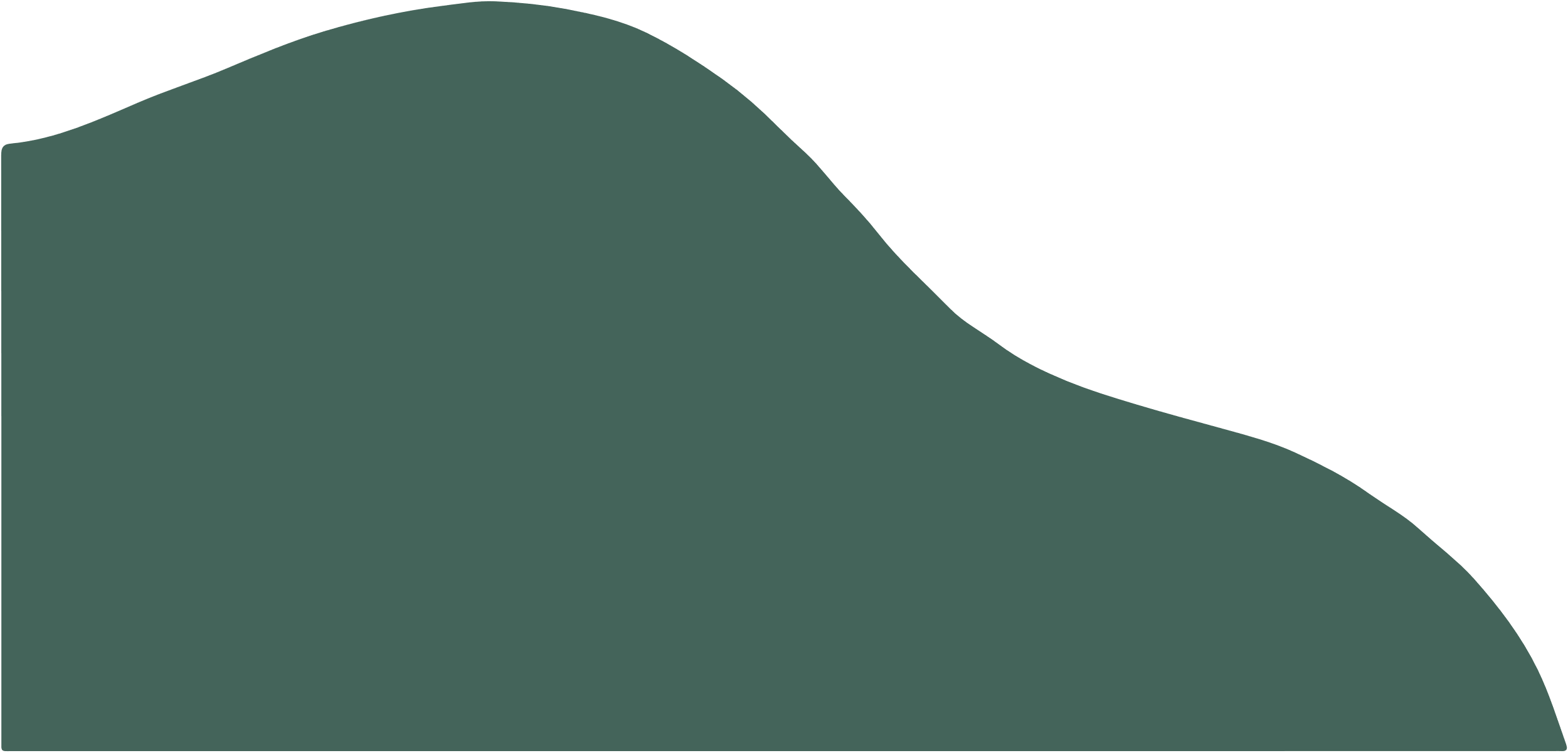 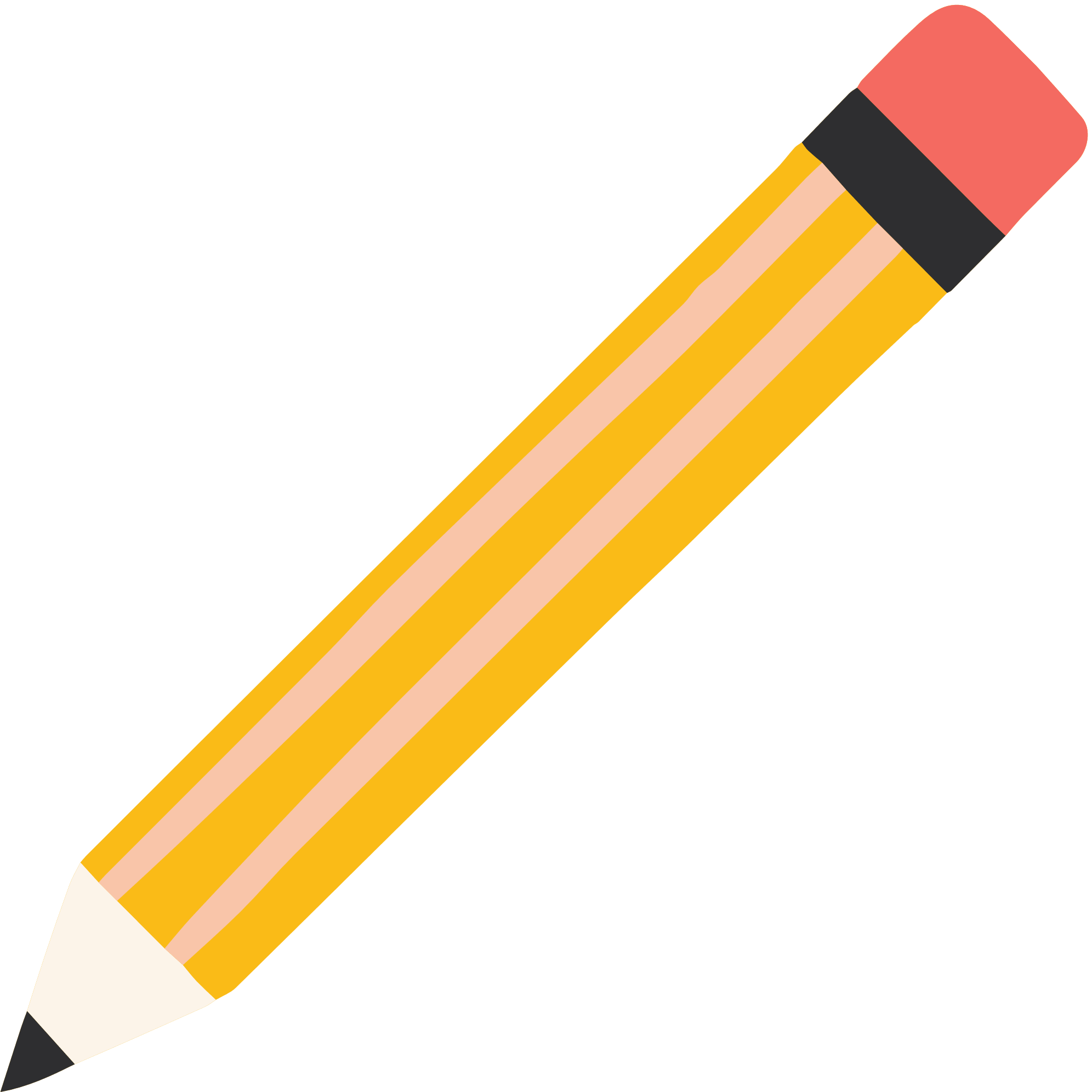 VẬN DỤNG
Bài 5 (SGK – trang 48)
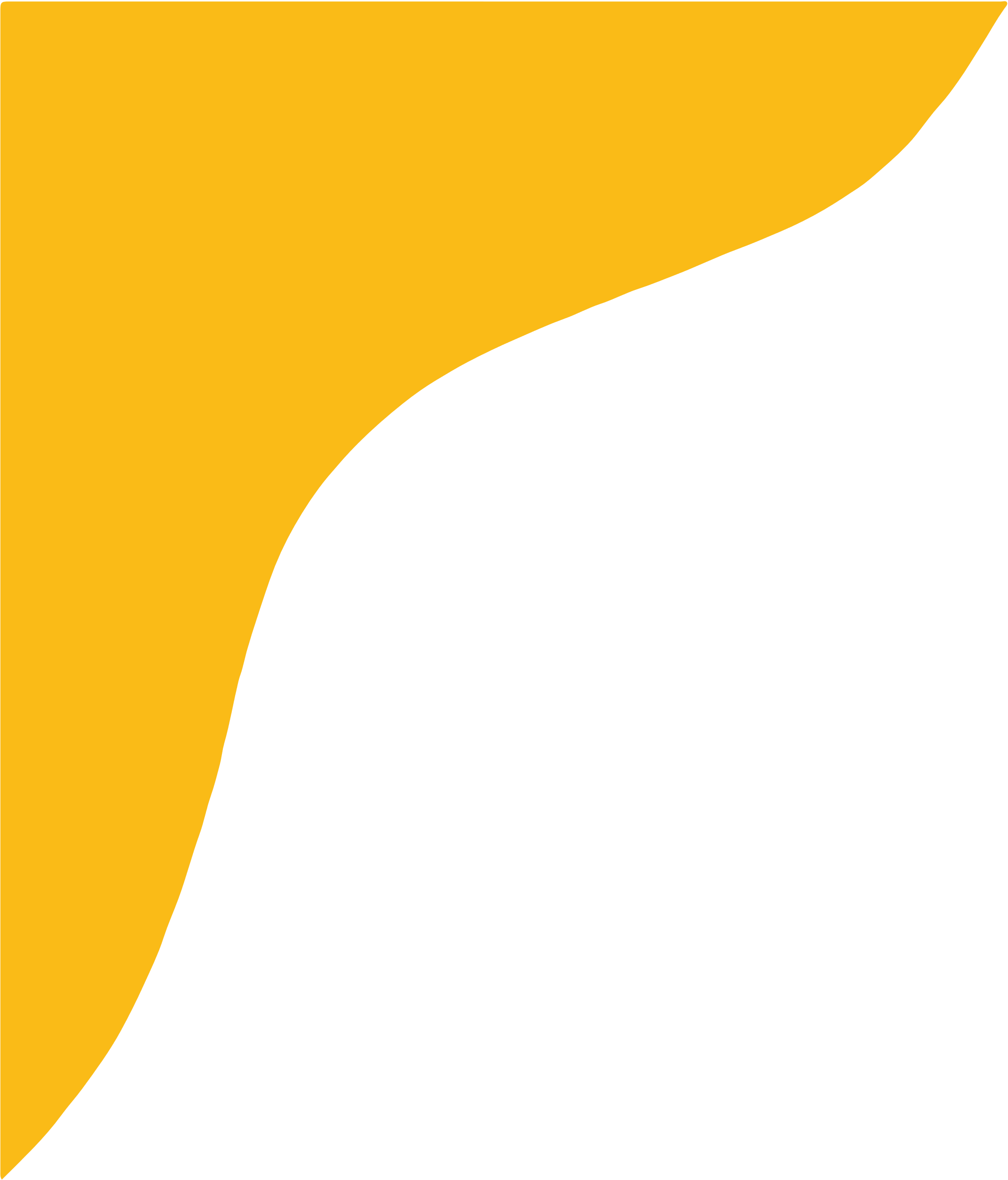 Bài 5 (SGK – trang 48)
Giải
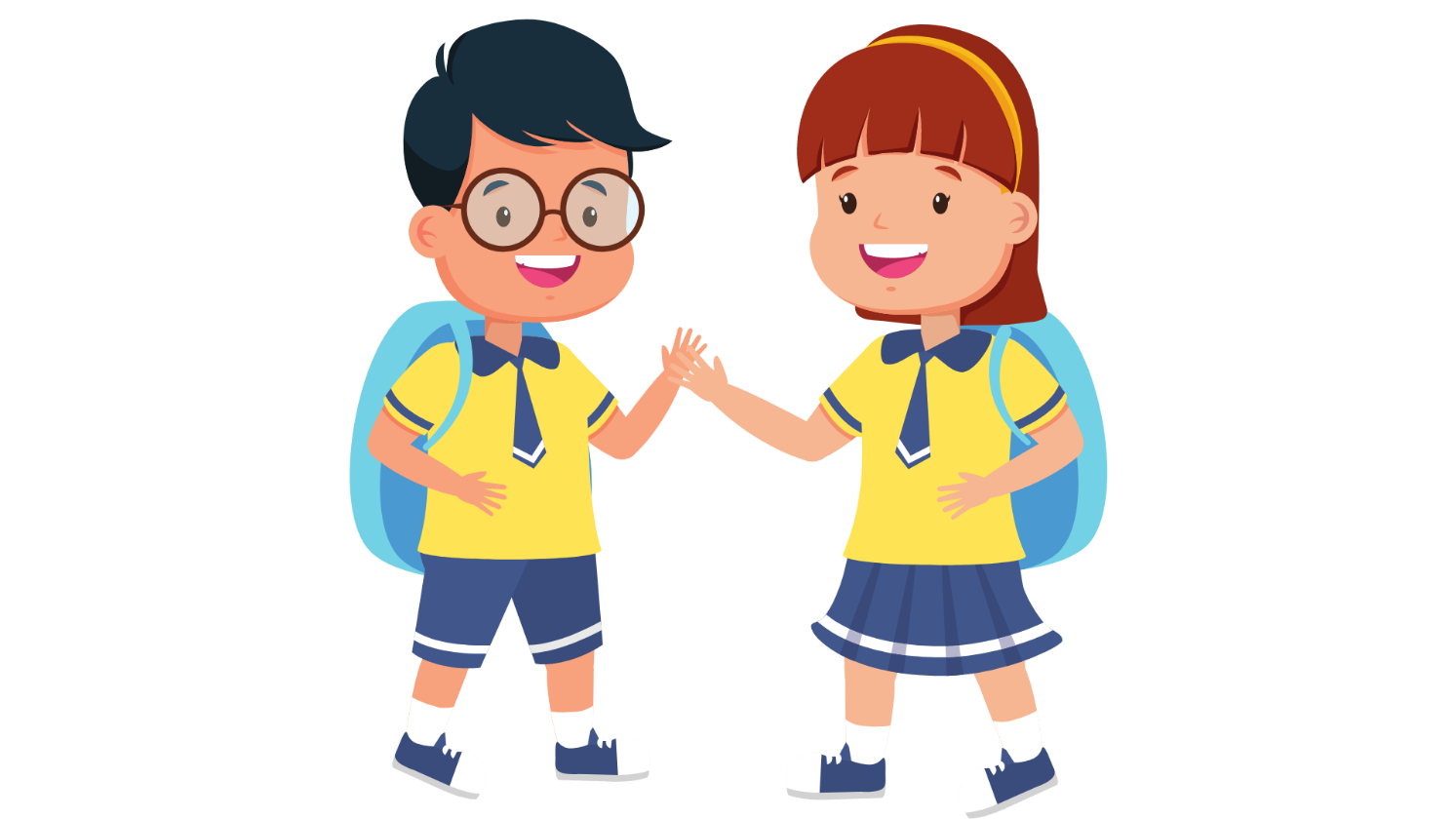 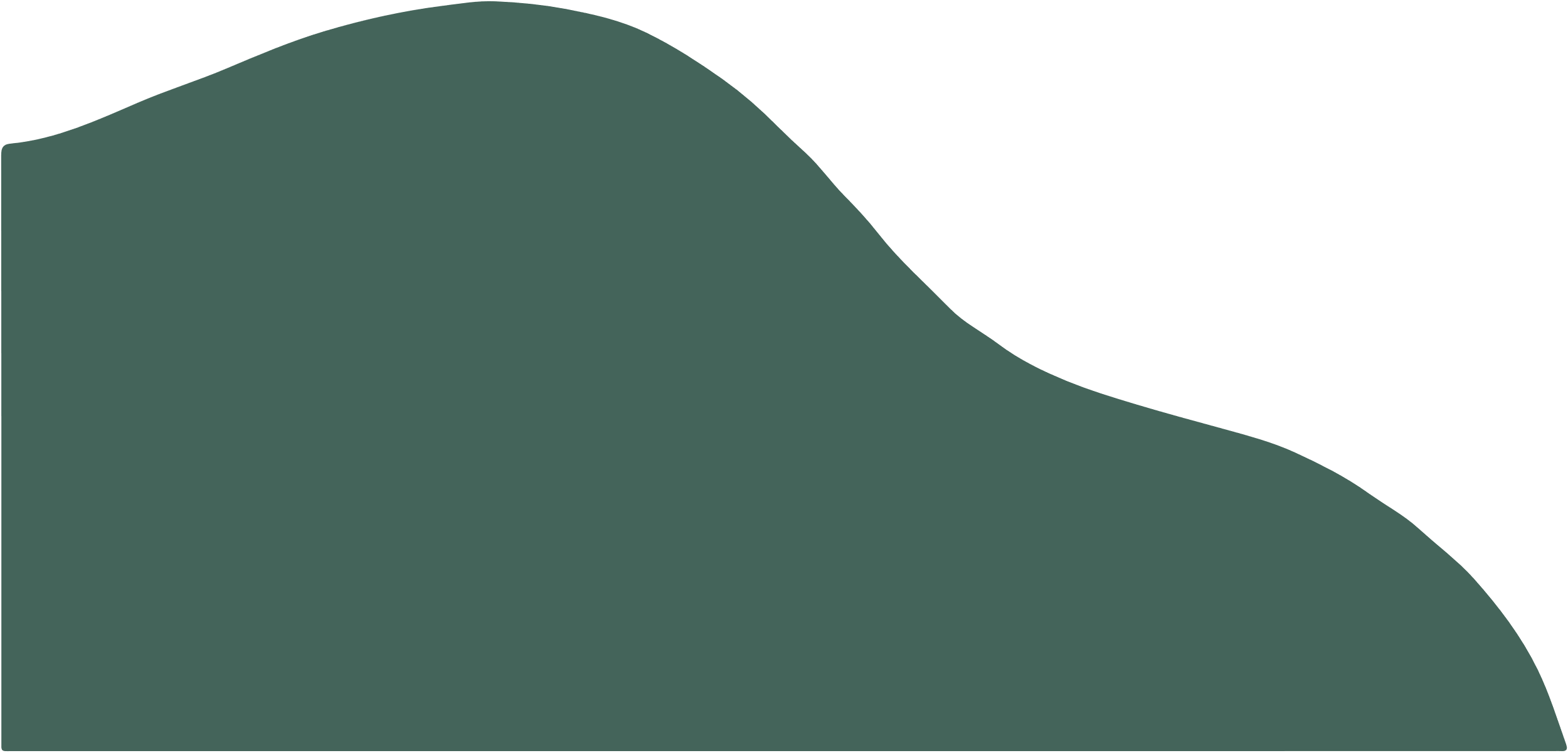 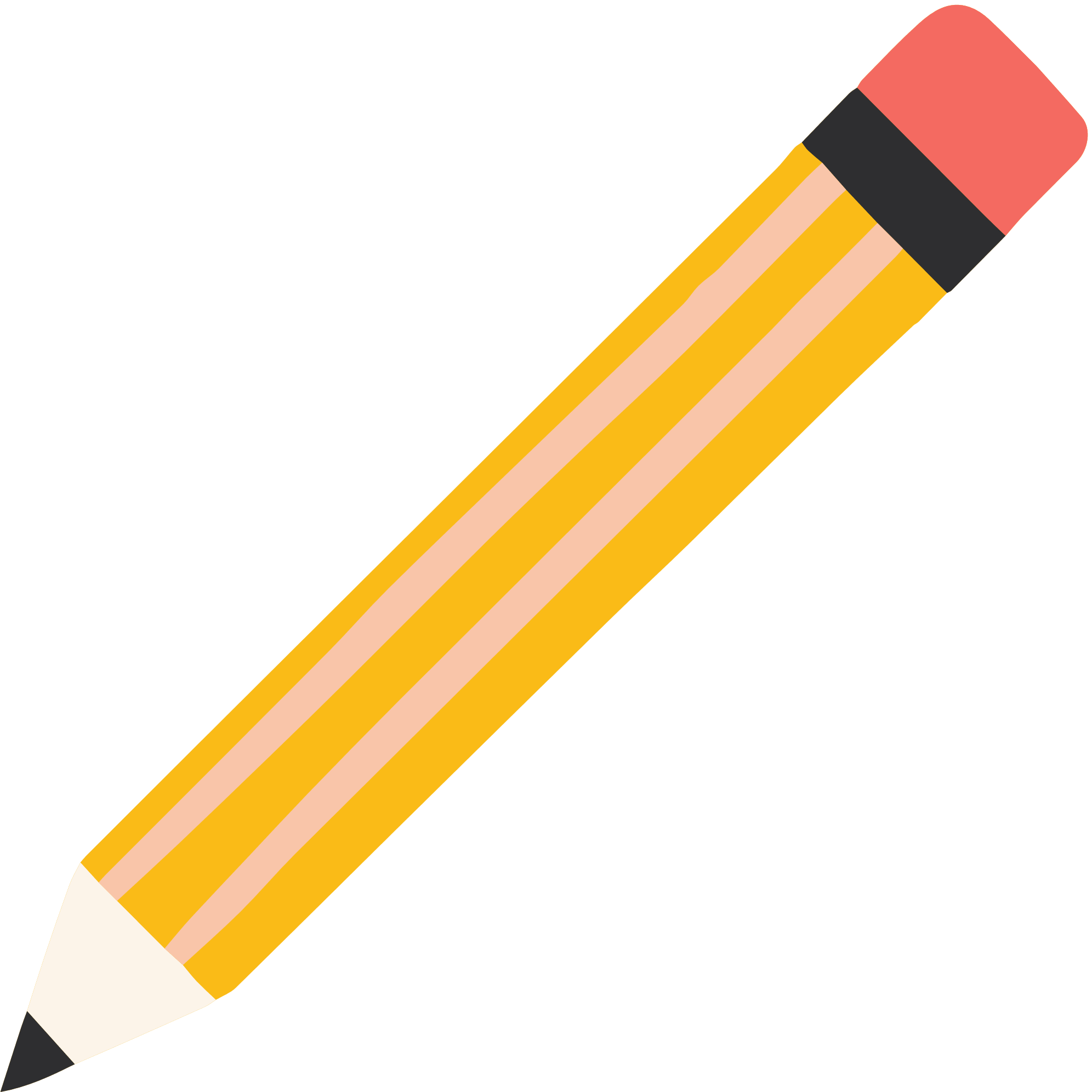 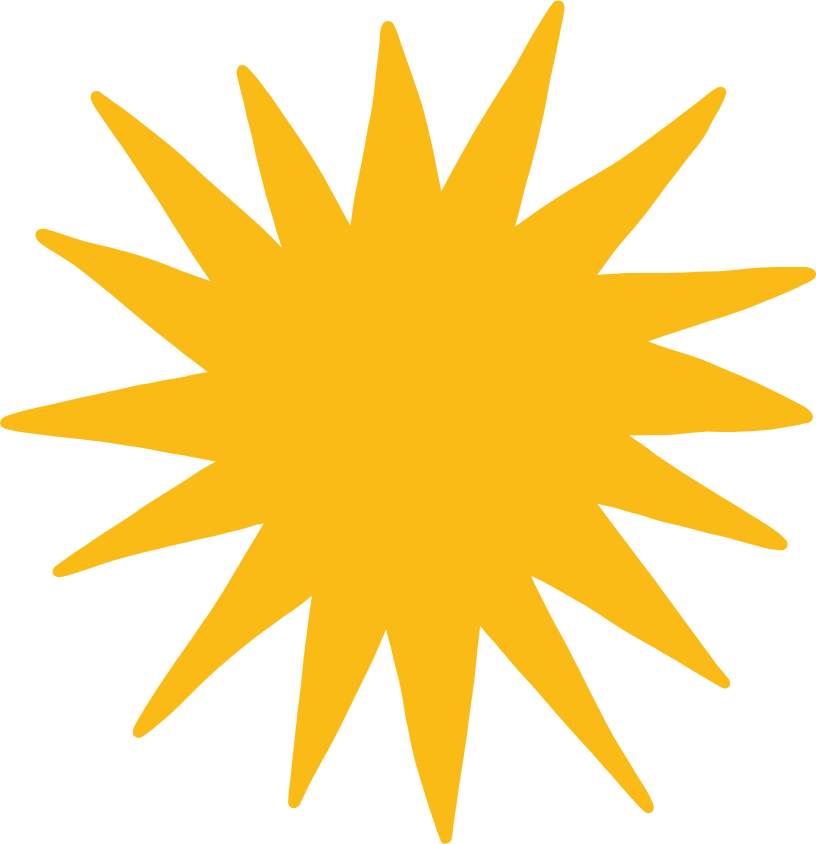 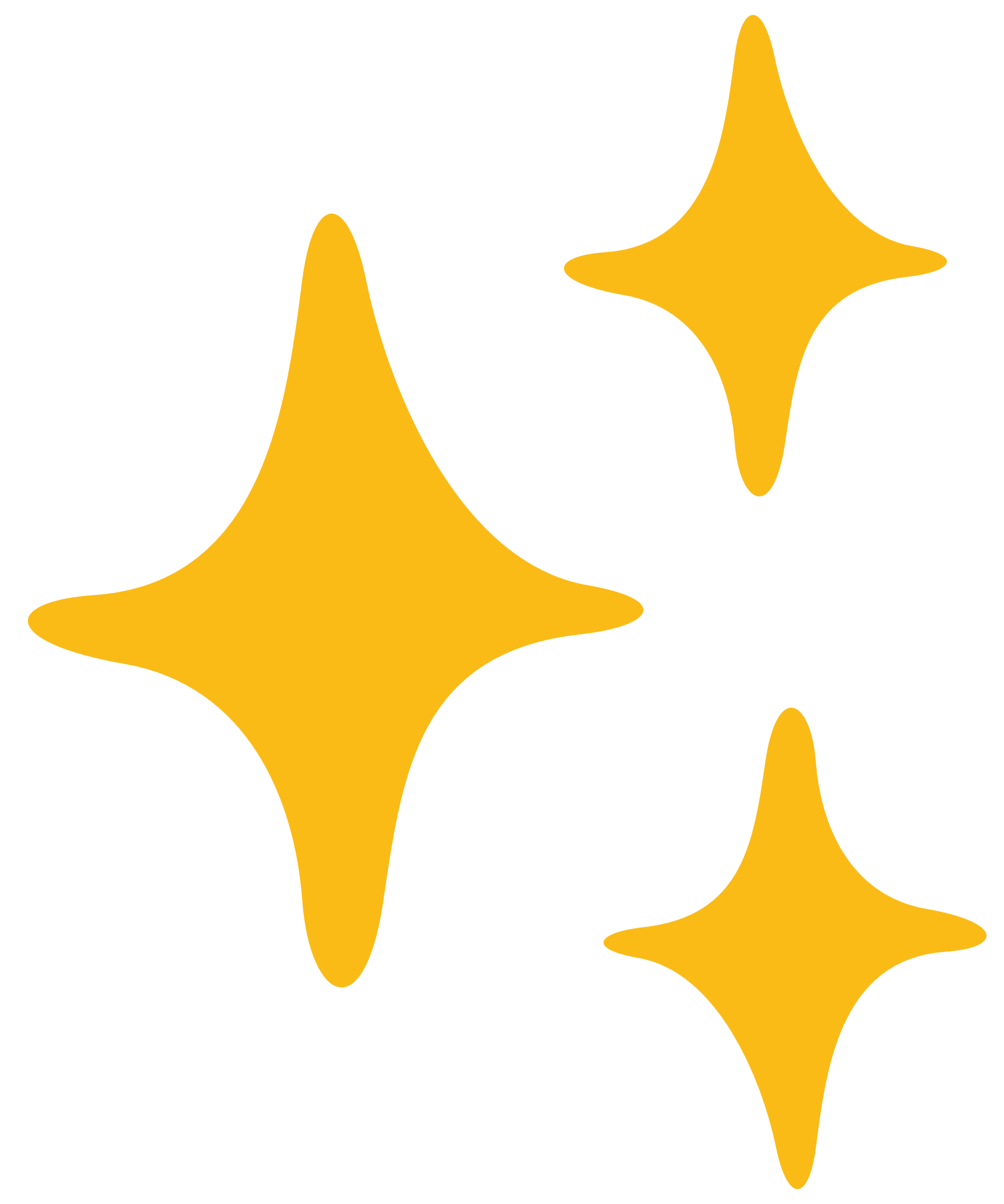 HƯỚNG DẪN VỀ NHÀ
Ghi nhớ 
kiến thức trong bài.
Hoàn thành các bài tập trong SBT.
Chuẩn bị trước Bài Quản lí tài chính cá nhân
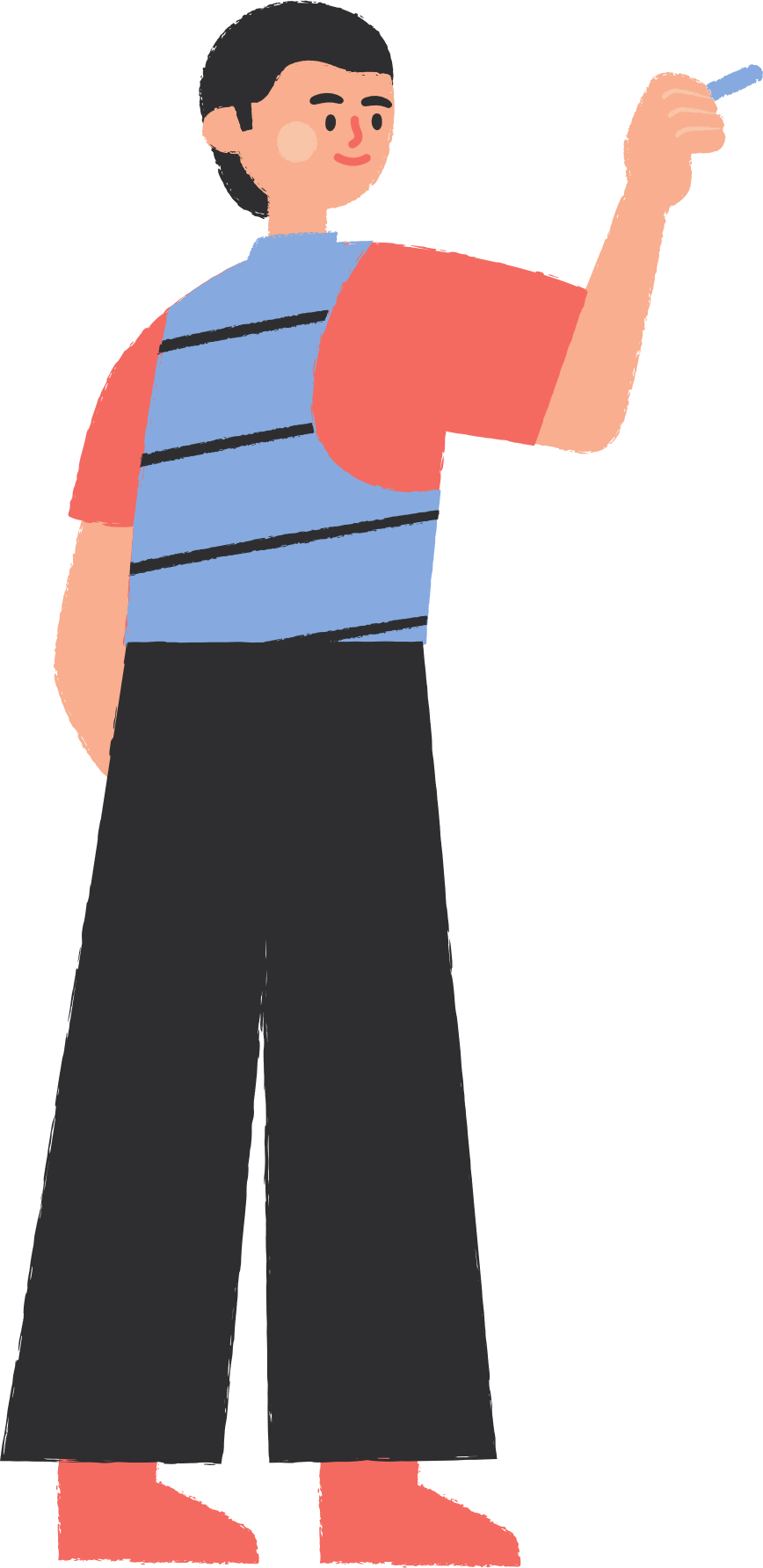 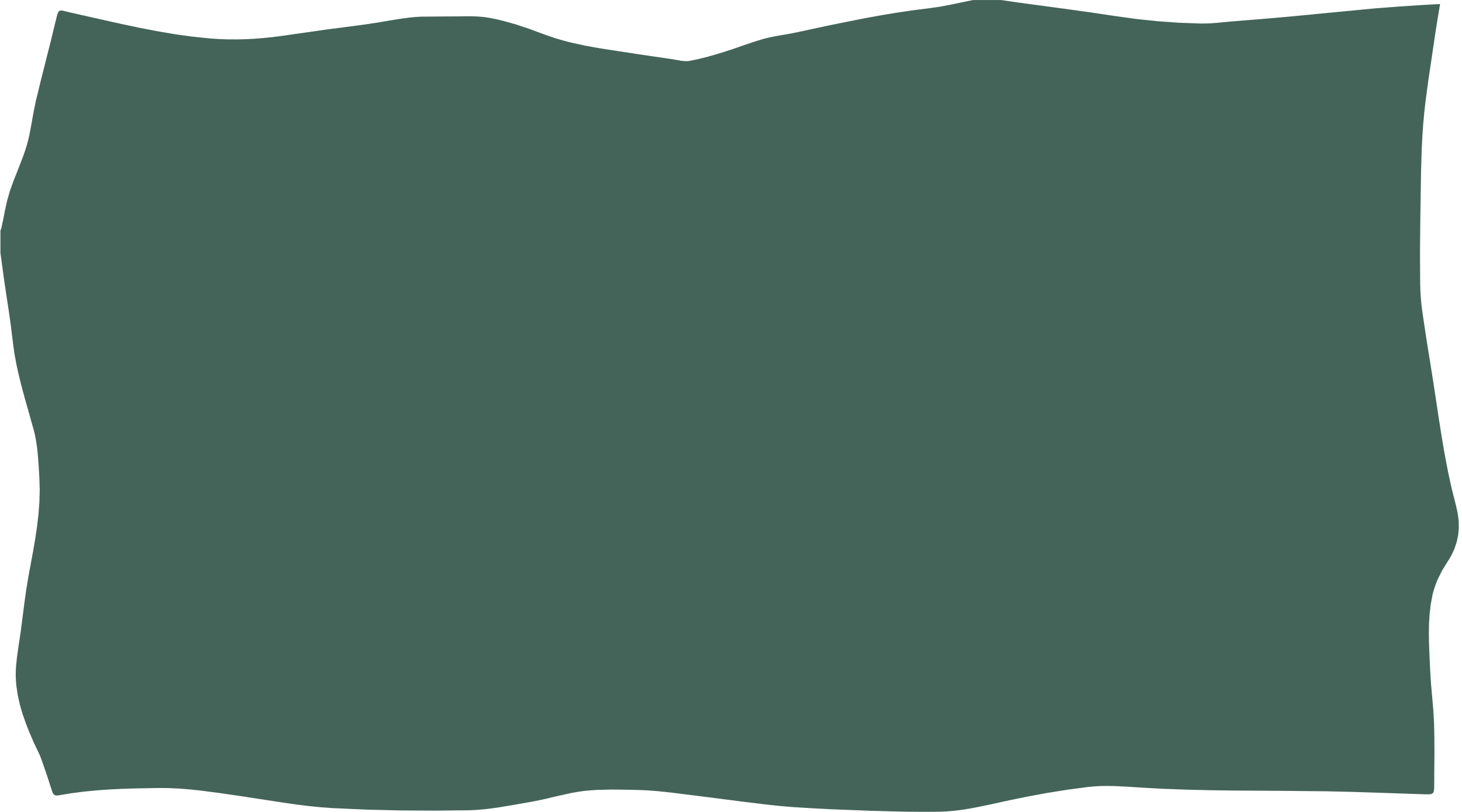 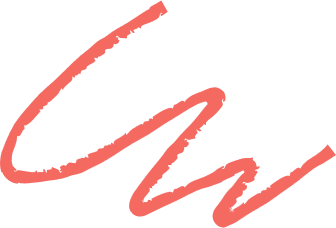 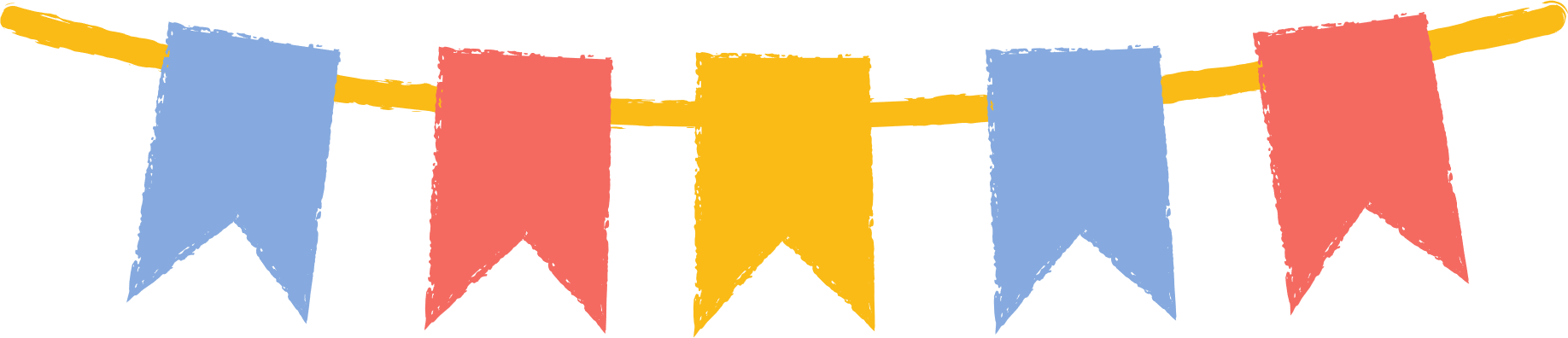 HẸN GẶP LẠI CÁC EM Ở TIẾT HỌC SAU!
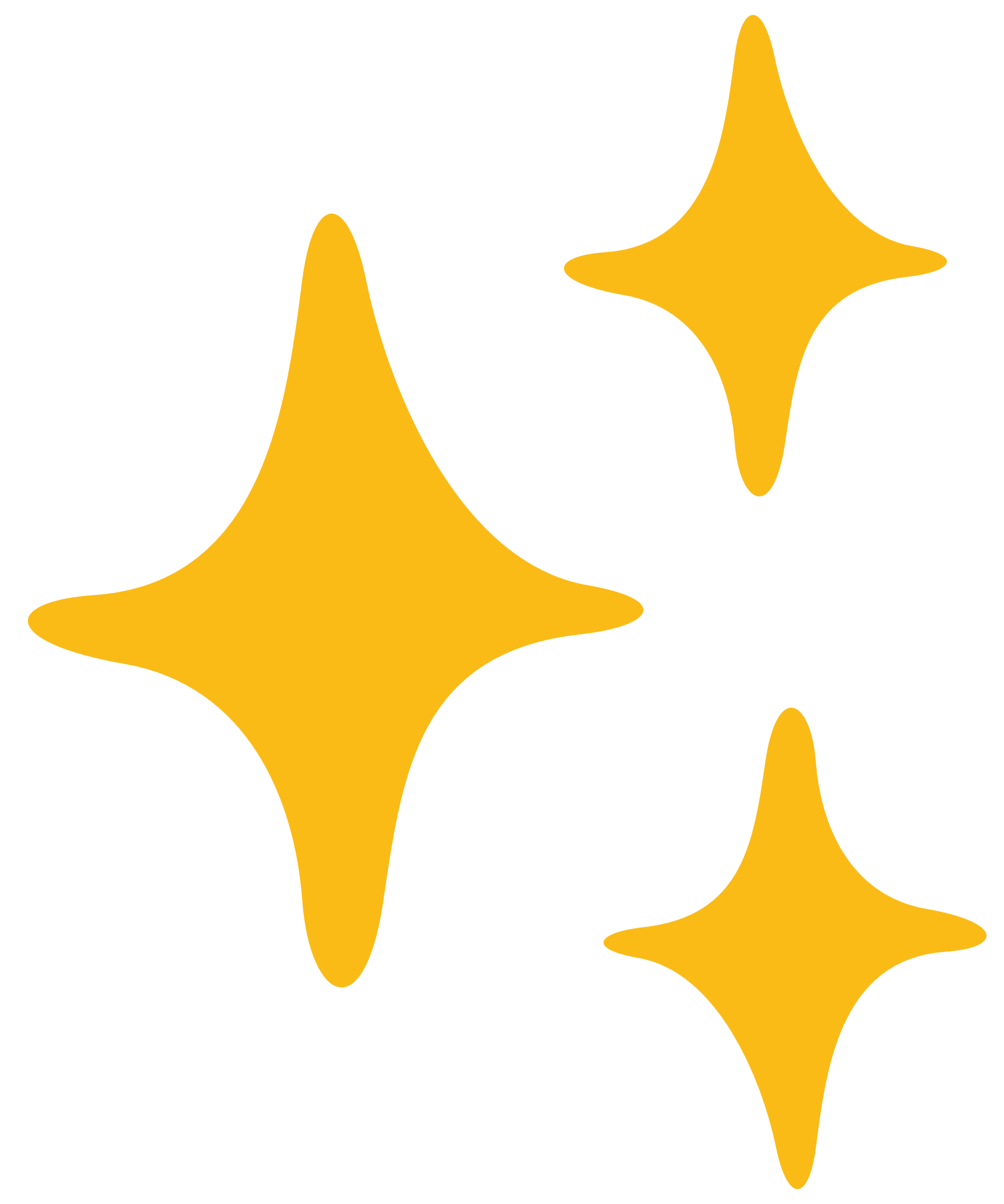